Christopher JacksonAdventures in PublishingORImpact Factors and other animals…
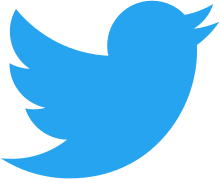 @seis_matters
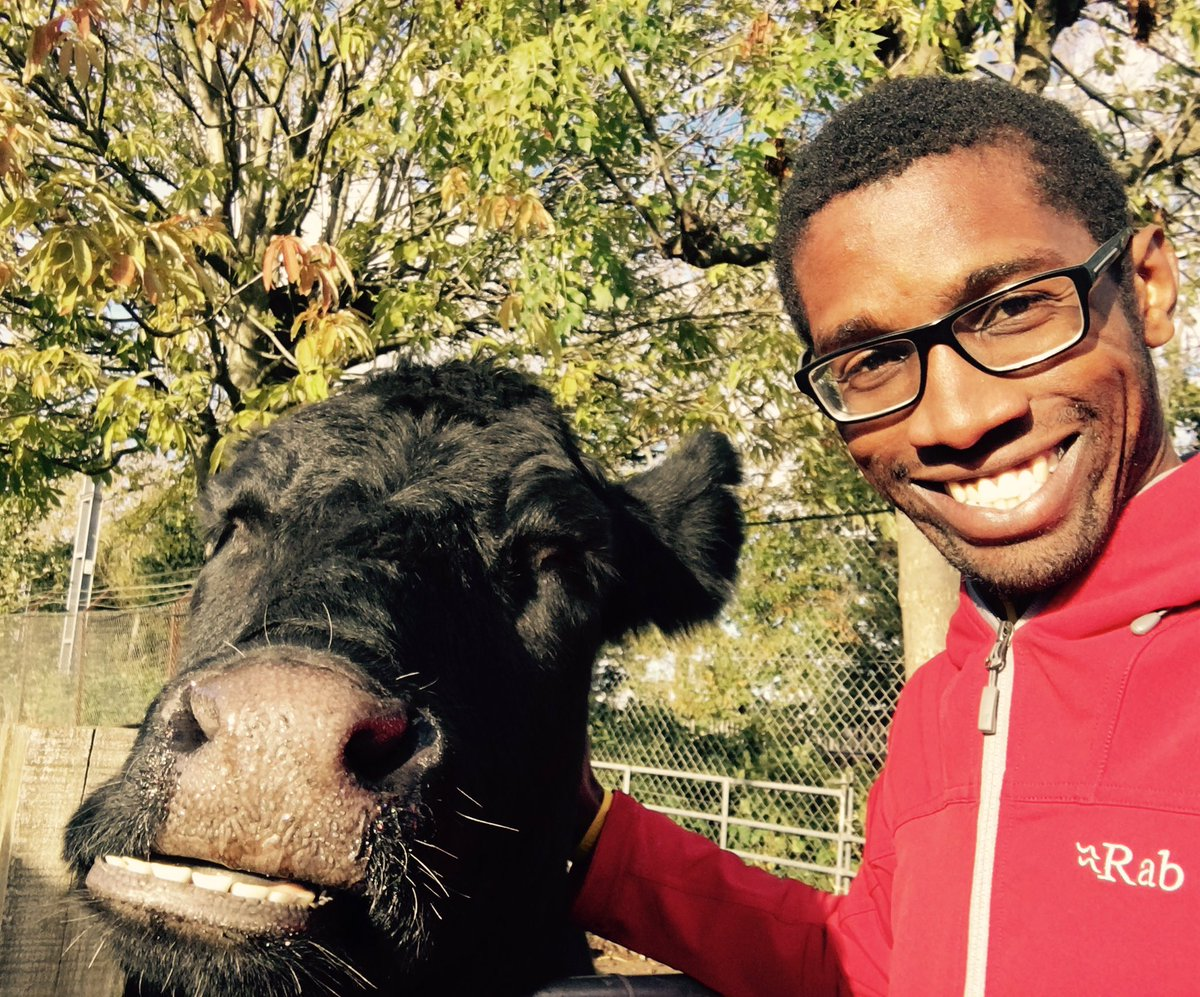 Who Am I?
1998 – BSc Geology (Manchester)
2002 – PhD (Manchester)
2002-2004 – Statoil, Norway
2004-2021 – Imperial College
2021-date - Manchester
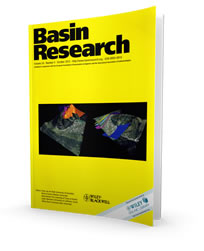 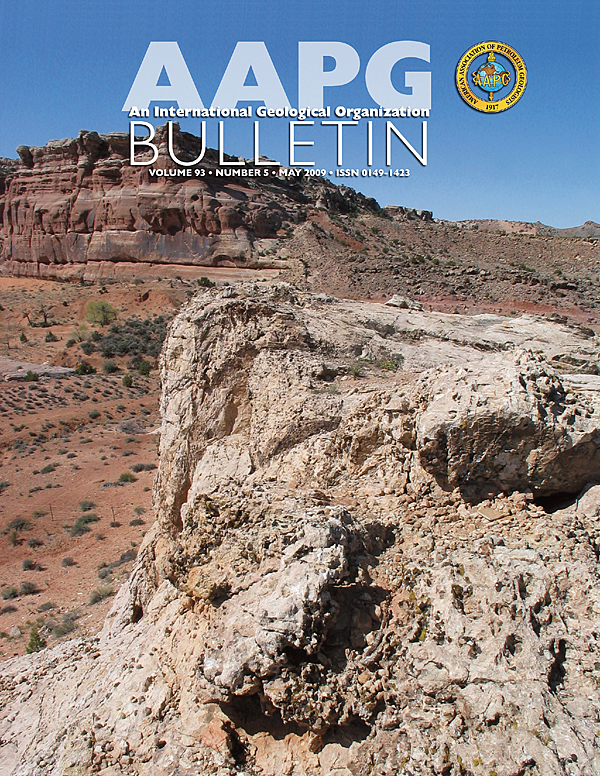 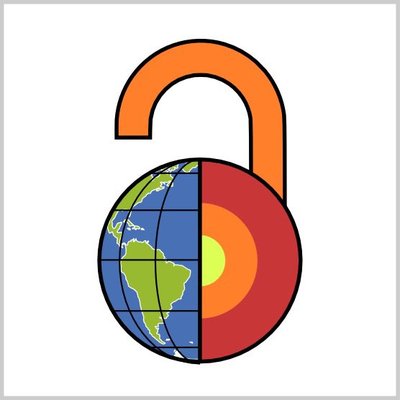 1
c.200
6
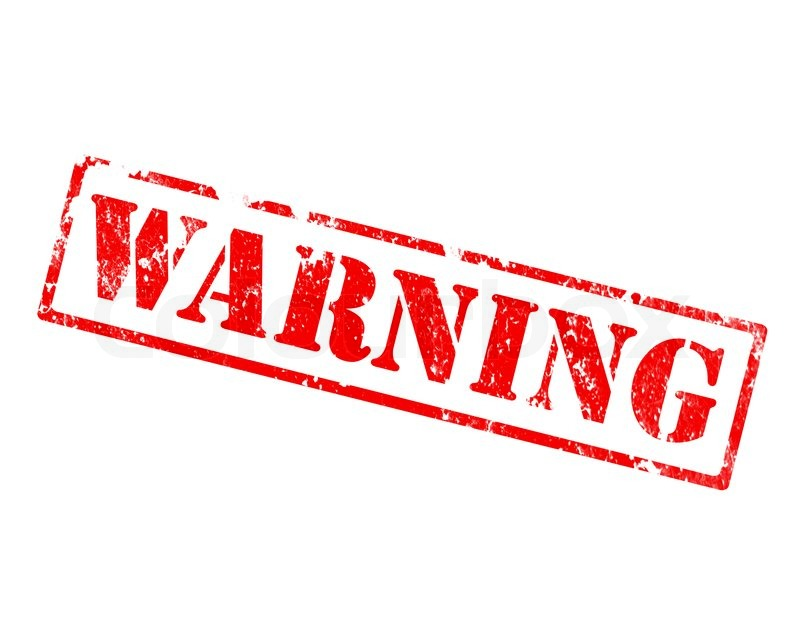 [Speaker Notes: Before I start, a warning...
I am no OA expert; e.g. I have no long history in the underpinning mechanics of scholarly communications
However, I am self-admitted novice, who, crucially, is moderately bright, and wants to learn and educate others
In any case, I am the type of person the messages arising from conferences/groups like this need to engage with...
I’m easier than many others...]
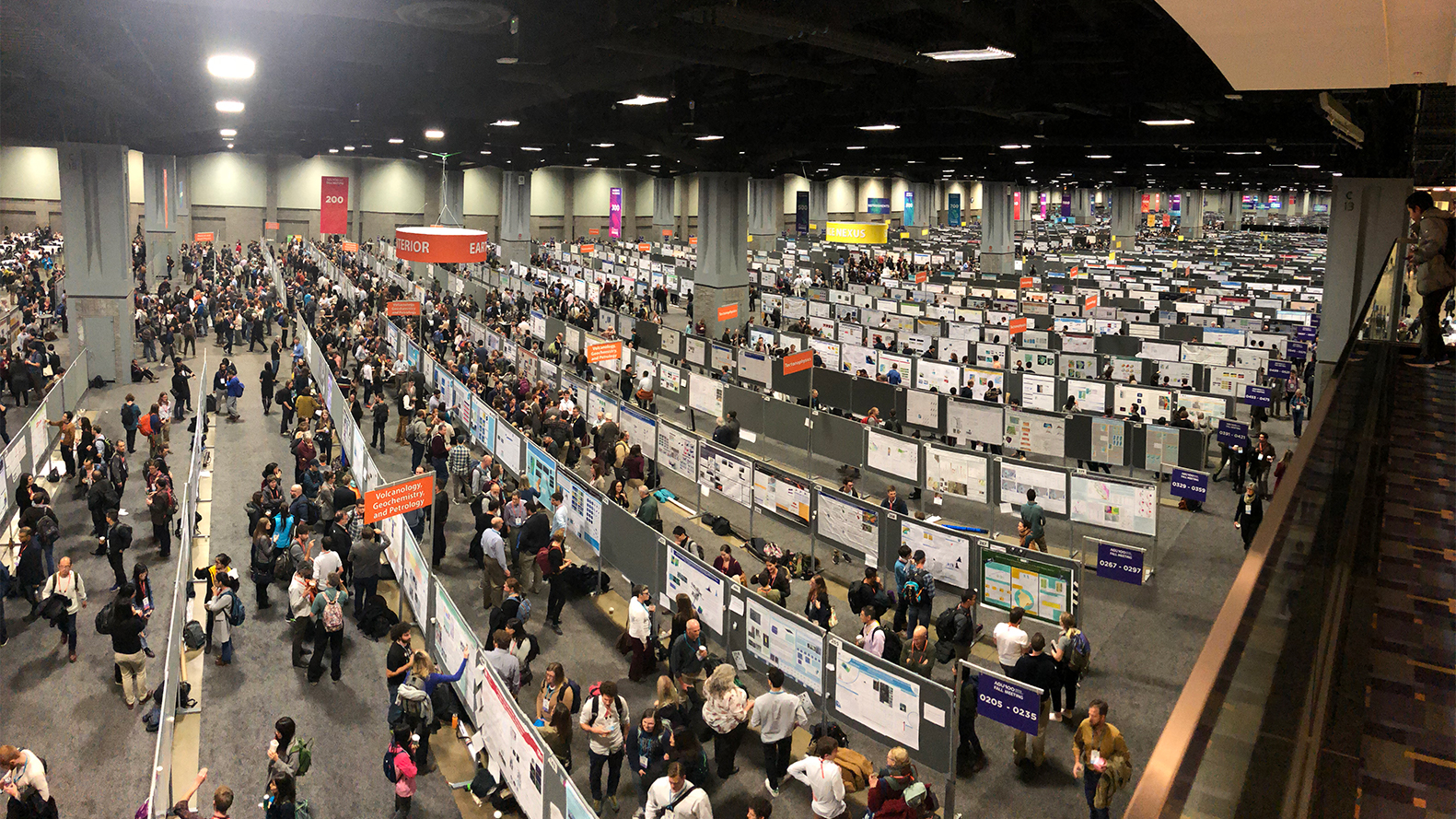 https://dtm.carnegiescience.edu/news/2018-agu-fall-meeting-update-dec-12-13
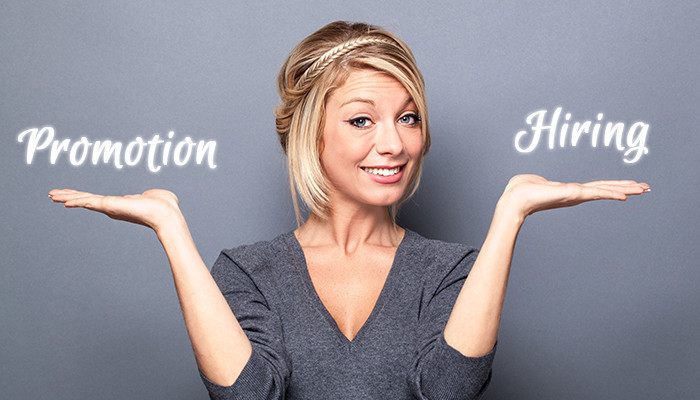 https://www.careeraddict.com/internal-vs-external-recruitment-what-should-you-use
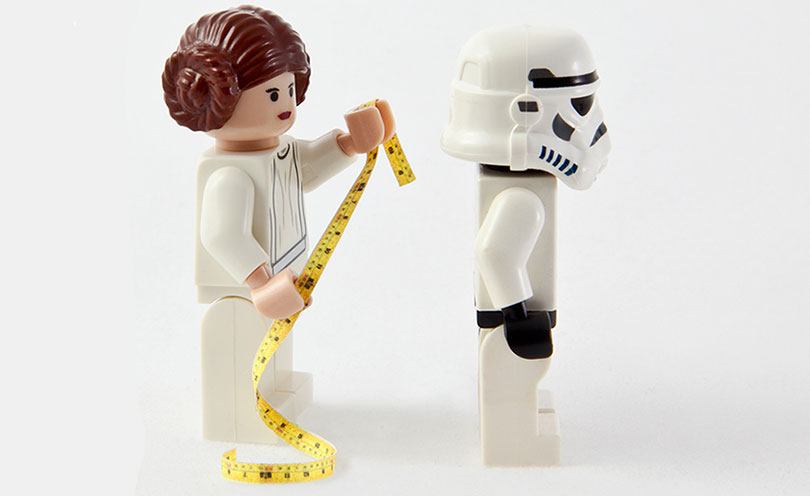 JIF
https://business.linkedin.com/talent-solutions/blog/2014/10/a-7-step-plan-for-measuring-and-improving-quality-of-hire
H
[Speaker Notes: Fear of how we are assessed; e.g. inappropriate, over-reliance on metrics, which may penalize those without funds for APCs for prestigious journals, for example]
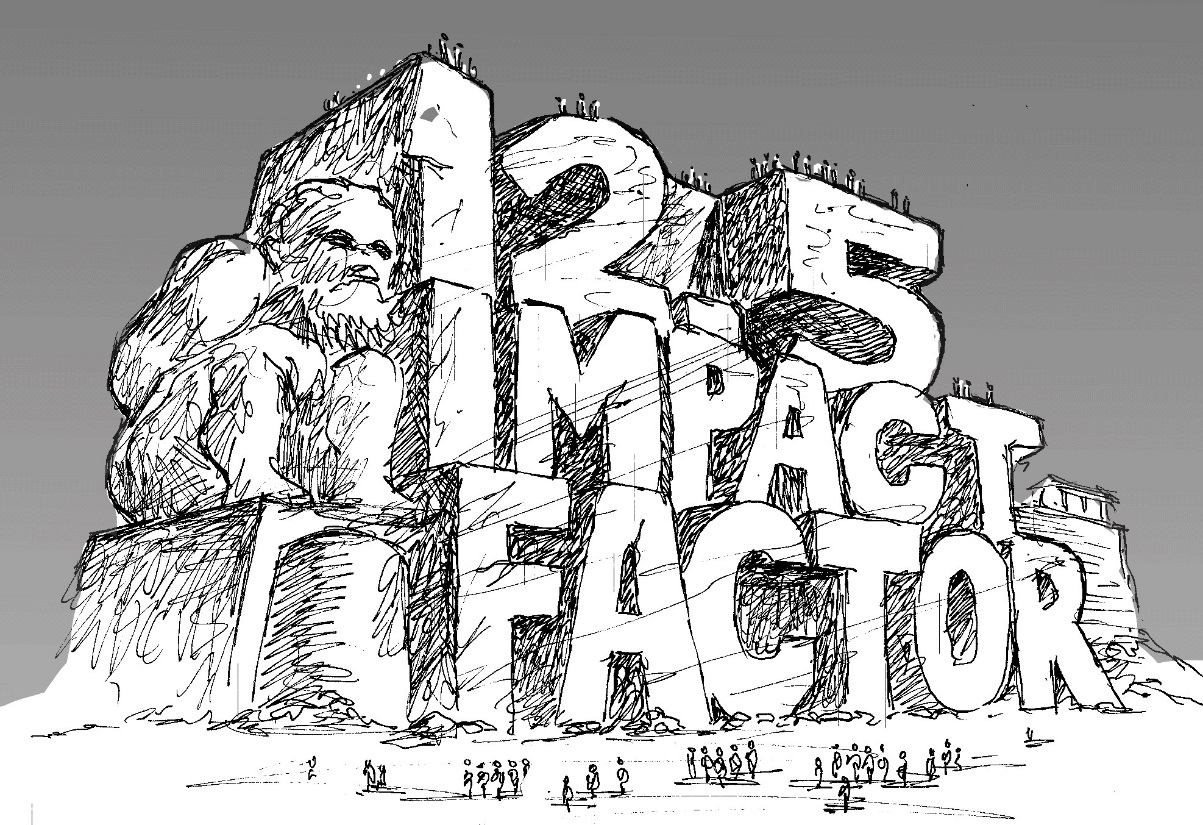 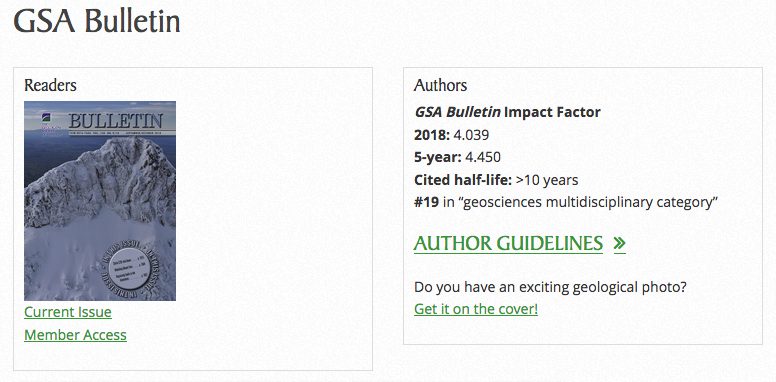 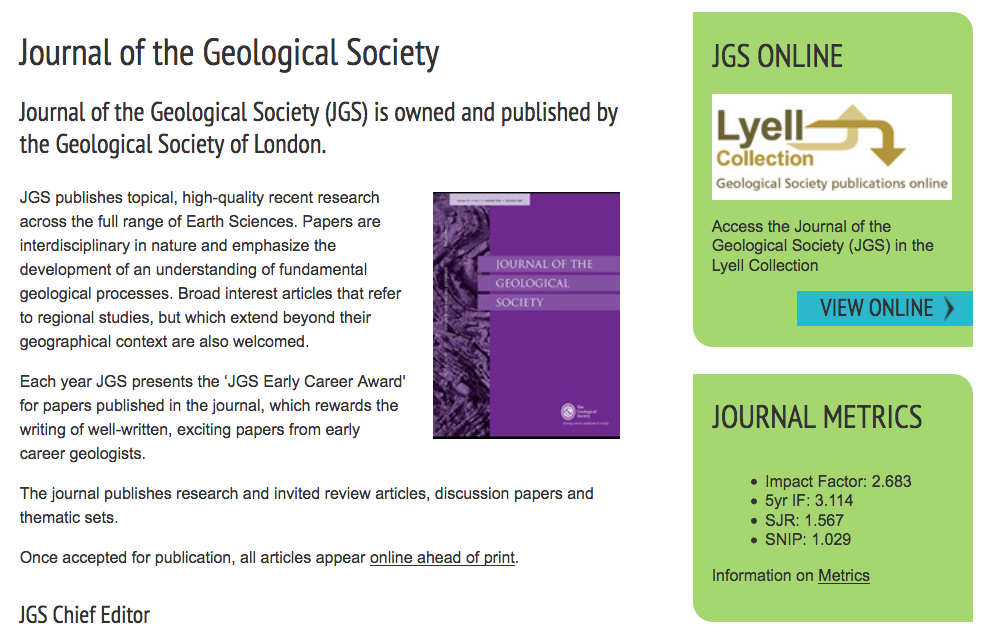 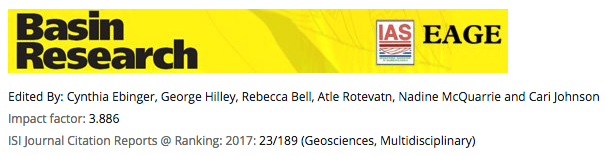 [Speaker Notes: But I’ll return to some examples of, in my view, more responsible handling of IFs by society-led journals…
So what is the role of a professional society?]
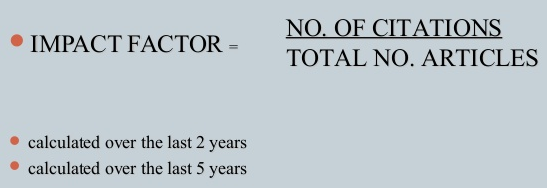 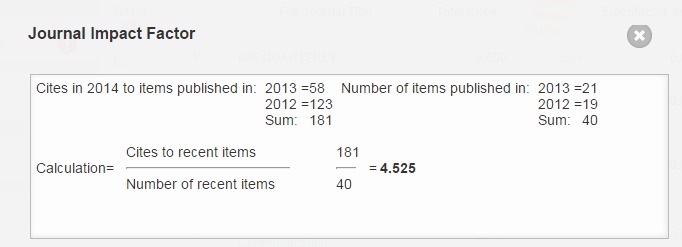 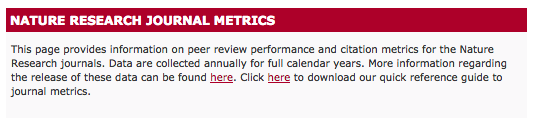 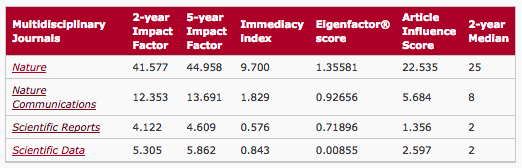 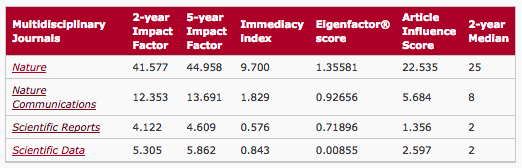 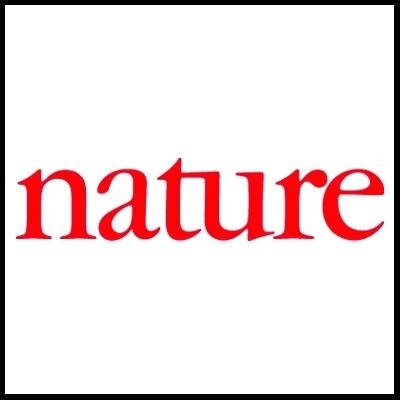 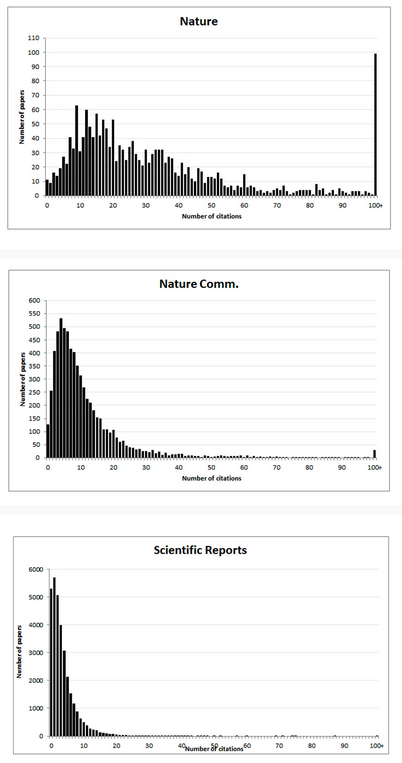 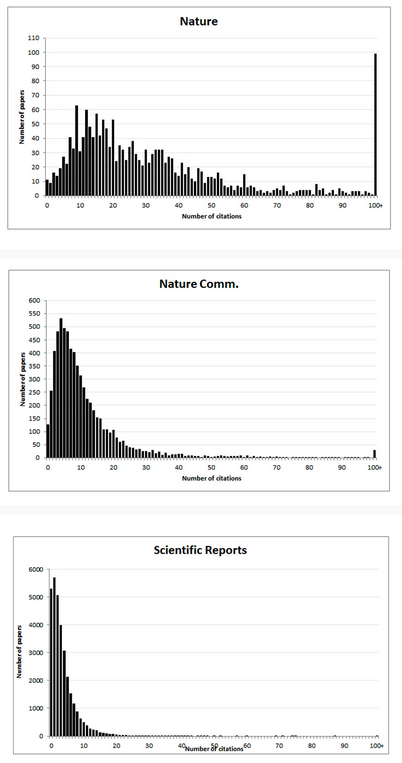 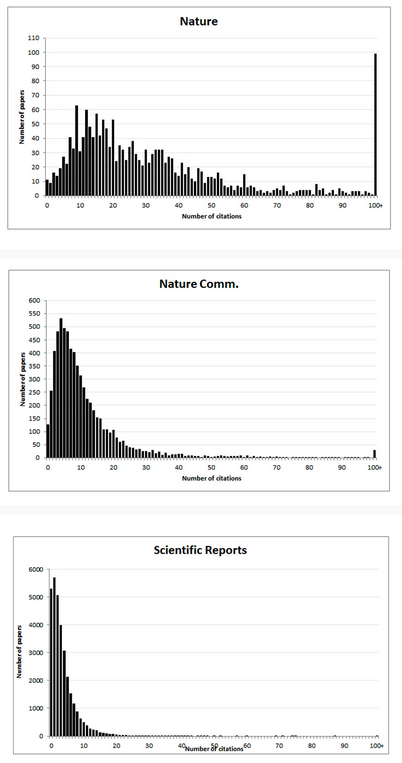 https://www.nature.com/npg_/company_info/journal_metrics.html
[Speaker Notes: There are some statistical gremlins; e.g. mean on a strongly skewed distributions, and quoting IF to 3 decimal places…
So what do these numbers even tell us? Well, Lizzie Gadd would suggest it says something about ‘journal visibility’…]
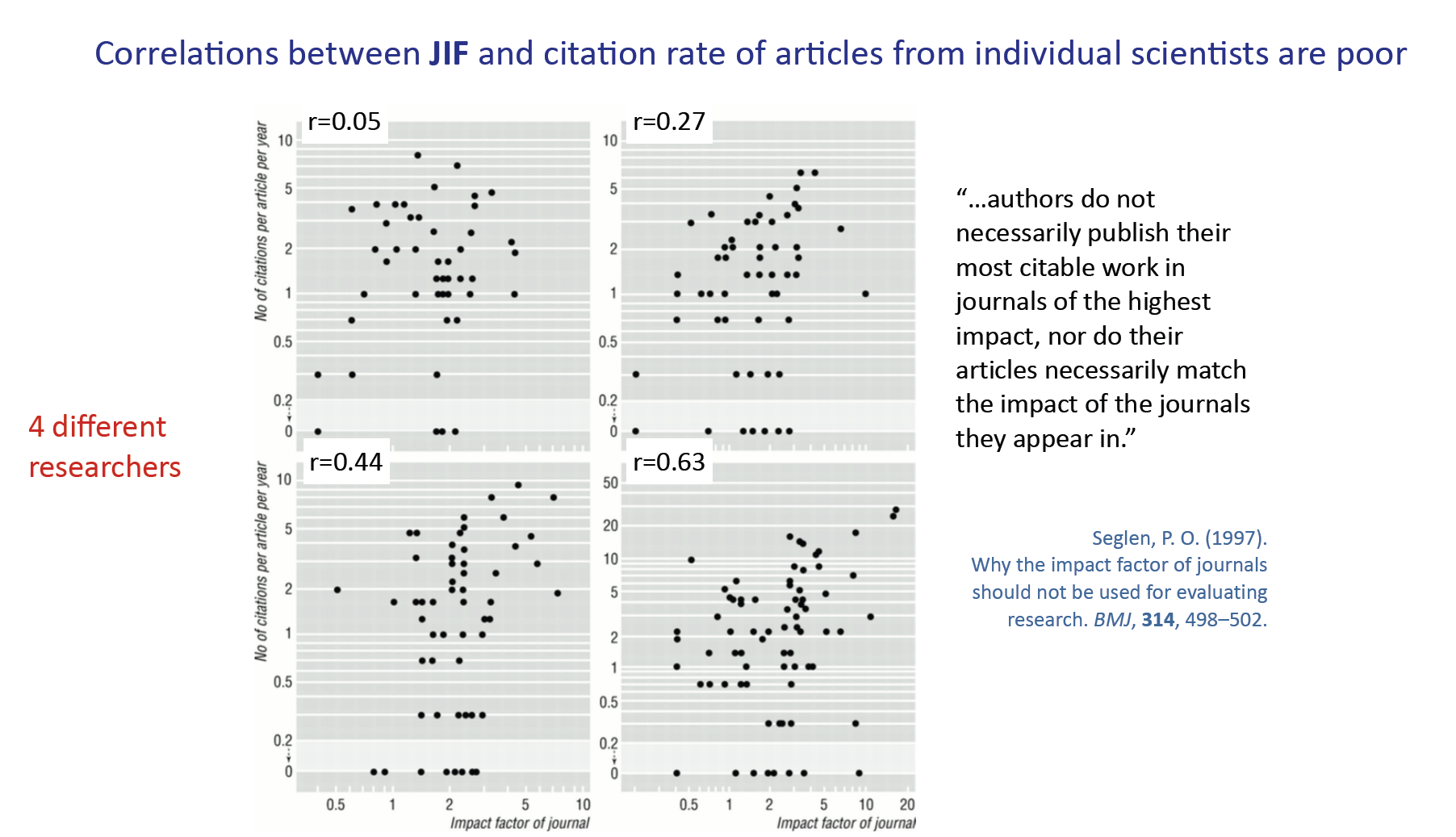 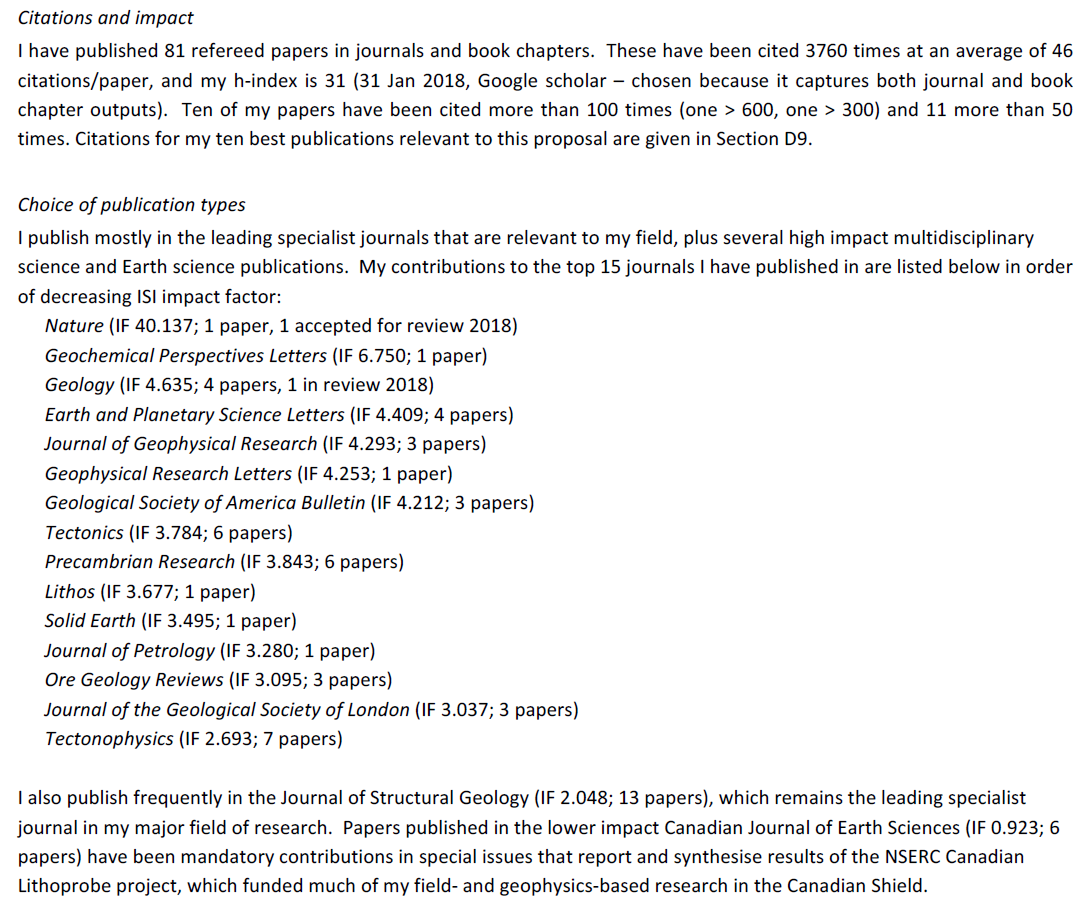 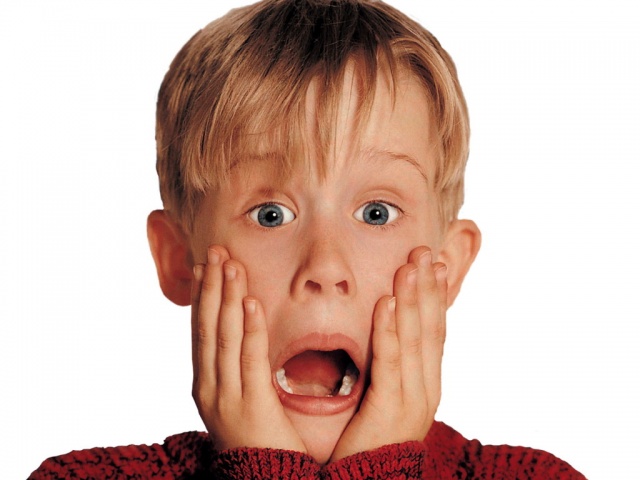 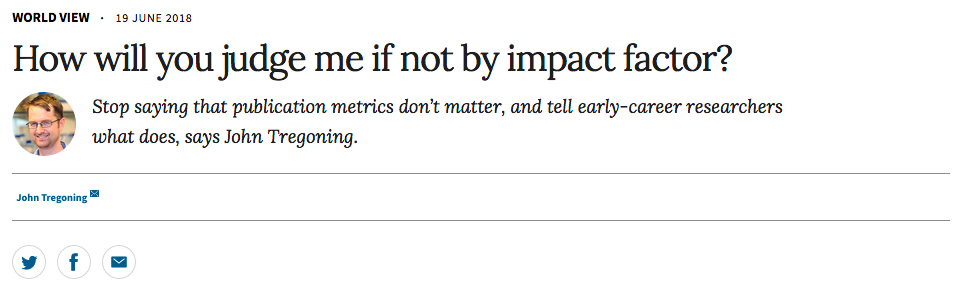 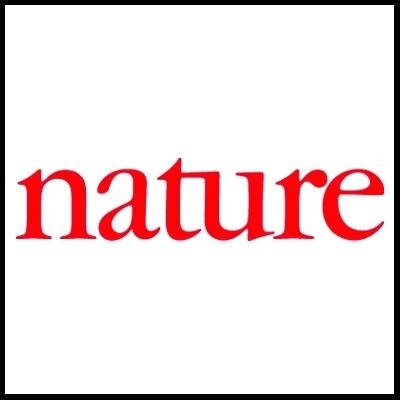 ‘People are told the only articles that count are the ones in journals with an IF over an arbitrary value…That’s true even at institutions that have signed DORA…’

‘Most people agree the use of JIF as the sole tool to evaluate research is a bad thing…but no alternative has emerged…the activation energy to find something else is just too high…’
https://www.nature.com/articles/d41586-018-05467-5
[Speaker Notes: More recently, and closer to home, this issue has continued…]
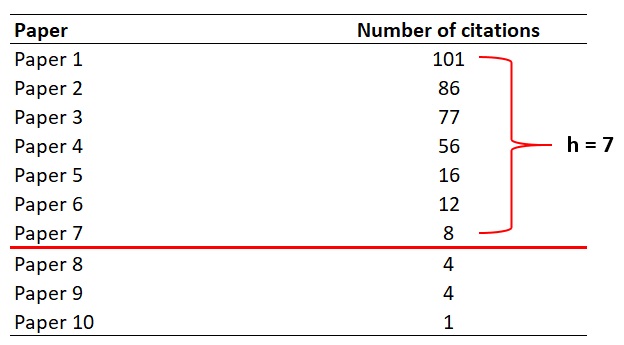 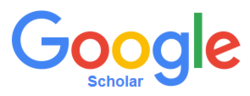 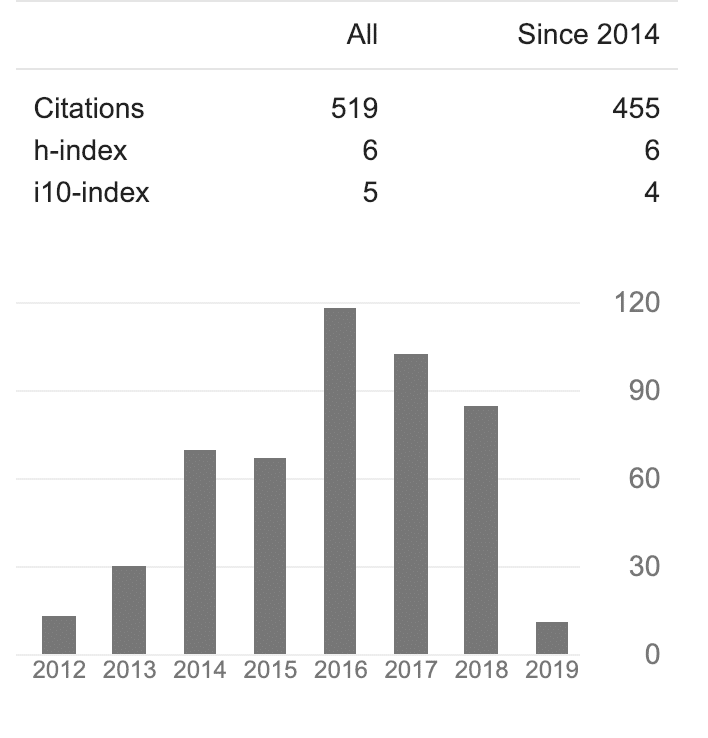 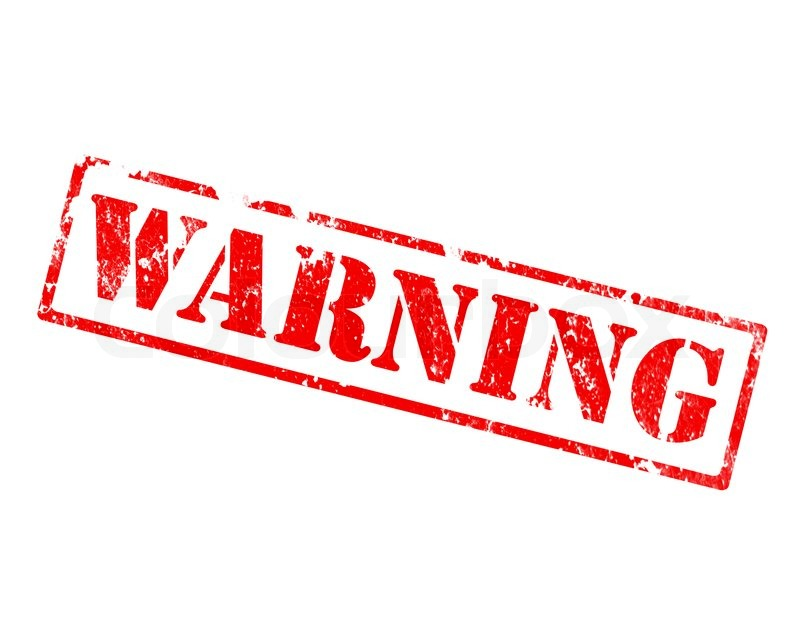 [Speaker Notes: Before I start, a warning...
I am no OA expert; e.g. I have no long history in the underpinning mechanics of scholarly communications
However, I am self-admitted novice, who, crucially, is moderately bright, and wants to learn and educate others
In any case, I am the type of person the messages arising from conferences/groups like this need to engage with...
I’m easier than many others...]
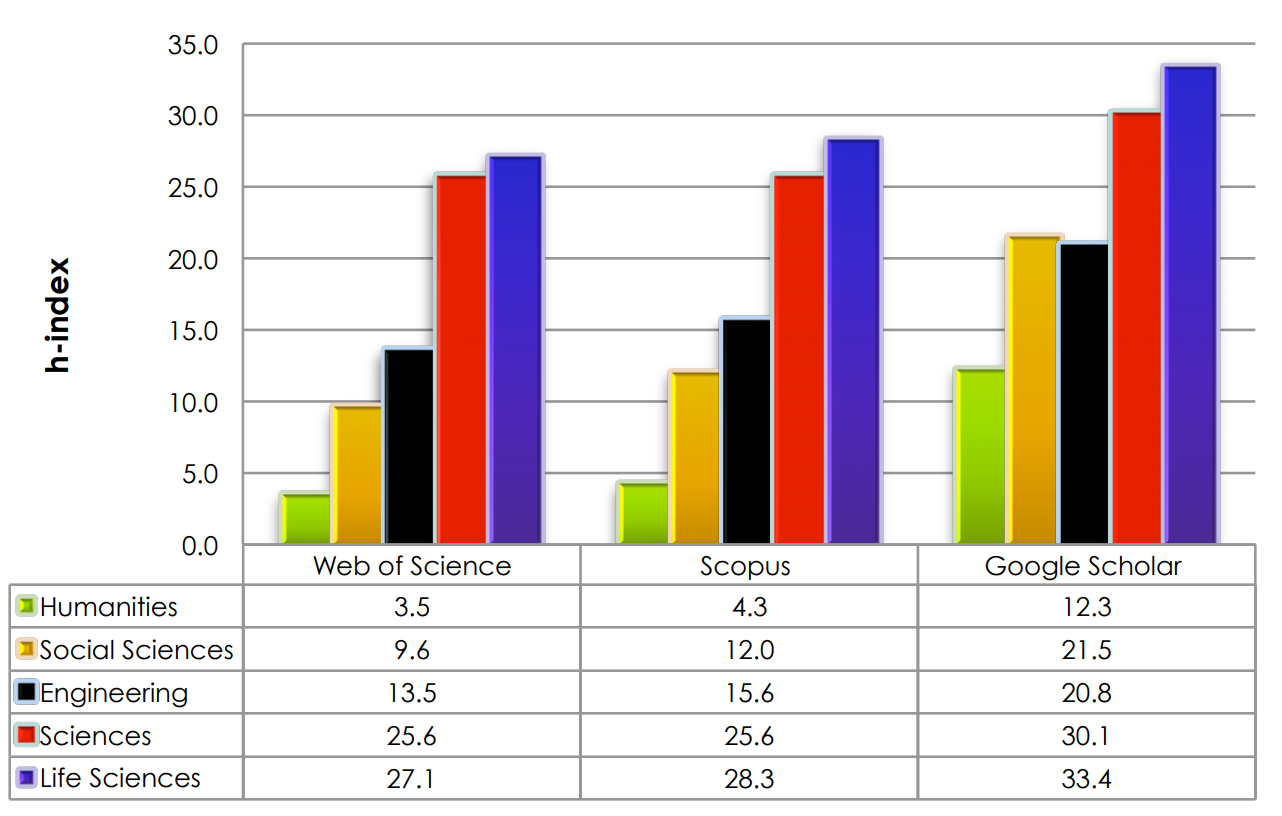 https://harzing.com/download/ahss_morn_comp.pdf
Mean number of men's and women's self-citations per authorship across major fields (based on author-to-author self-citations in JSTOR 1779-2011)
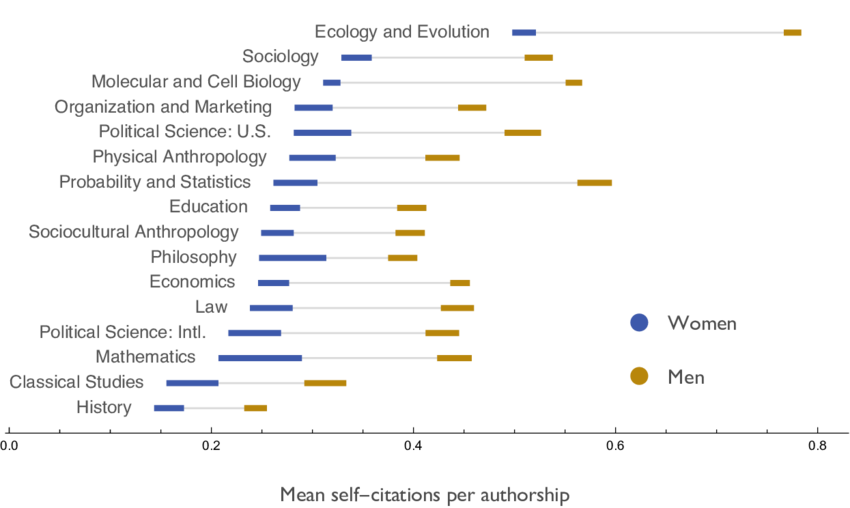 https://www.researchgate.net/publication/304803045_Men_Set_Their_Own_Cites_High_Gender_and_Self-citation_across_Fields_and_over_Time
Mean H-index
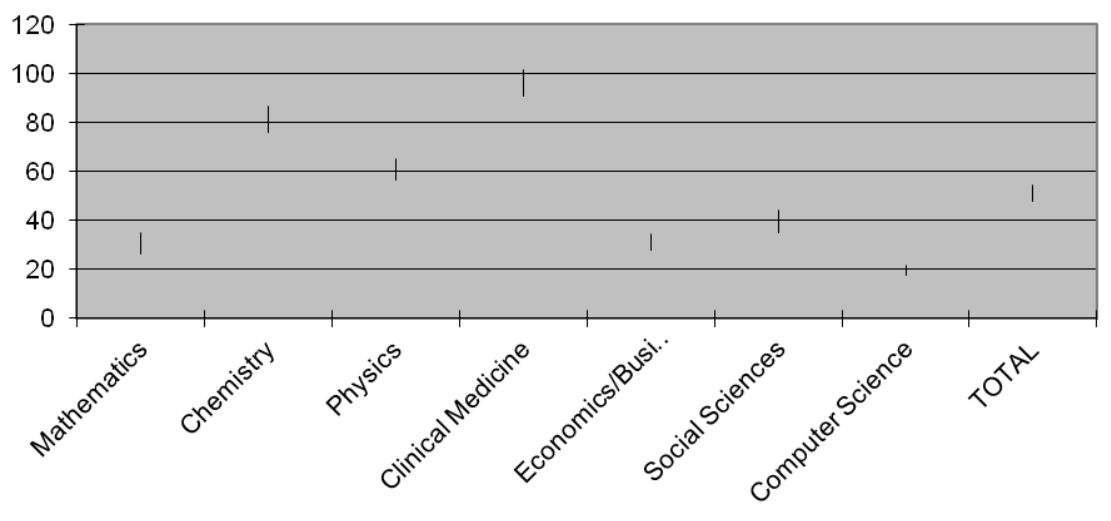 Malesios & Psarakis (https://arxiv.org/ftp/arxiv/papers/1708/1708.07893.pdf)
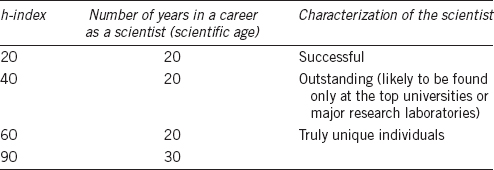 http://www.ajandrology.com/viewimage.asp?img=AsianJAndrol_2016_18_2_296_171582_t7.jpg
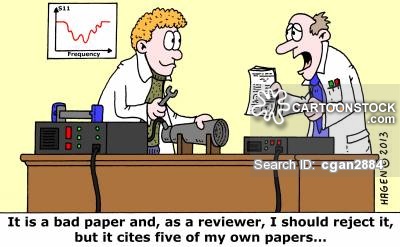 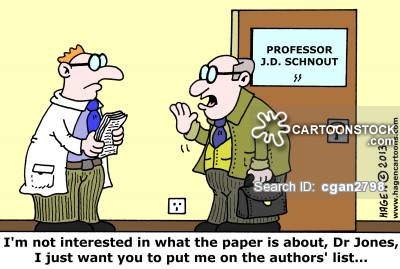 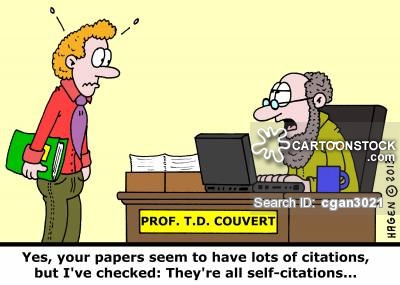 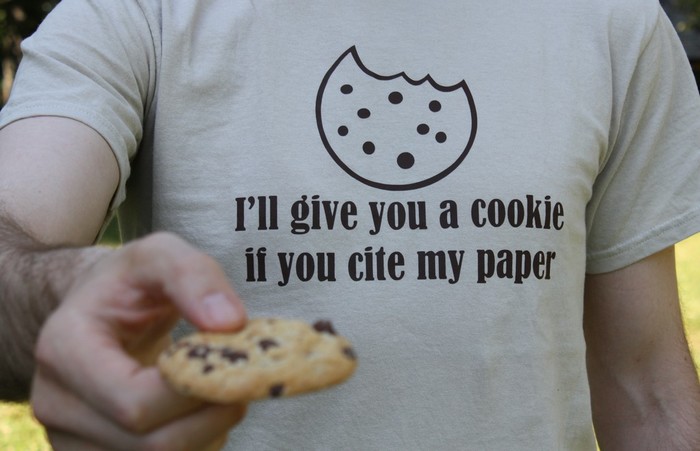 https://www.cartoonstock.com/directory/b/bibliographer.asp
http://www.flickr.com/photos/pierrepo33/8090451693
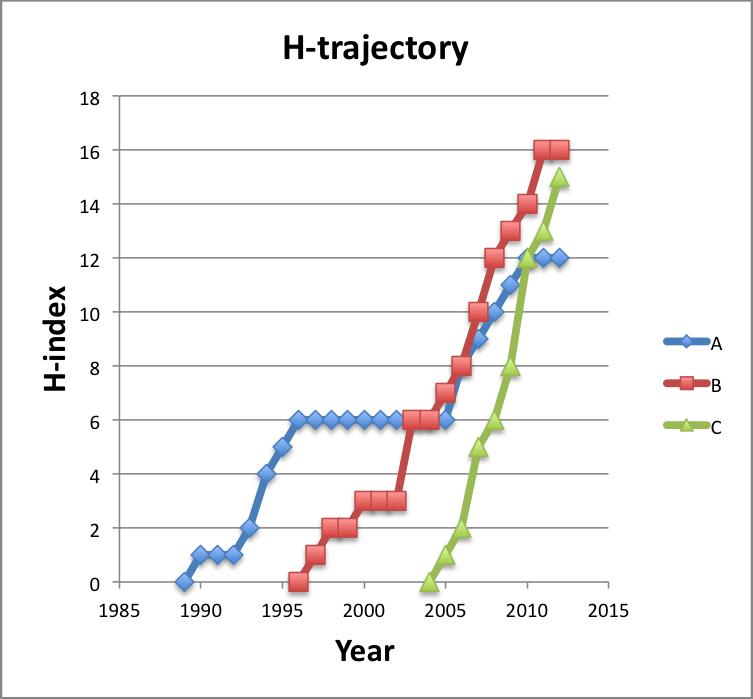 https://blogs.plos.org/biologue/2012/10/19/why-i-love-the-h-index/
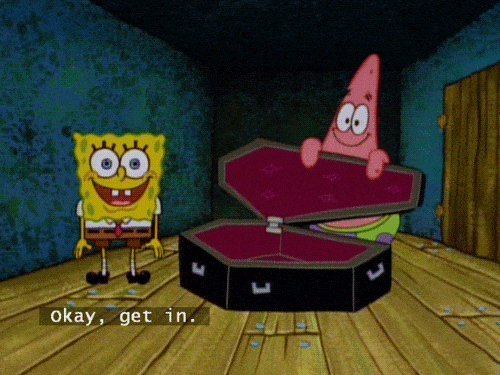 https://www.buzzfeed.com/aliciabarron/six-flags-challenges-you-to-stay-in-a-coffin-for-30-hours
H
I am not my H-index (or my JIFs) – November 2018
1
3
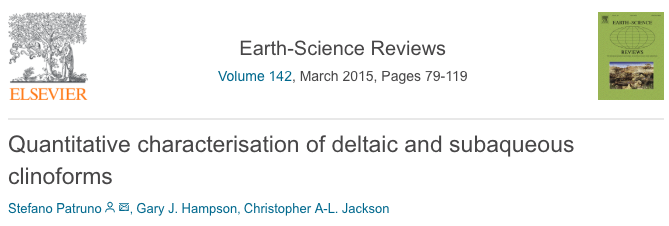 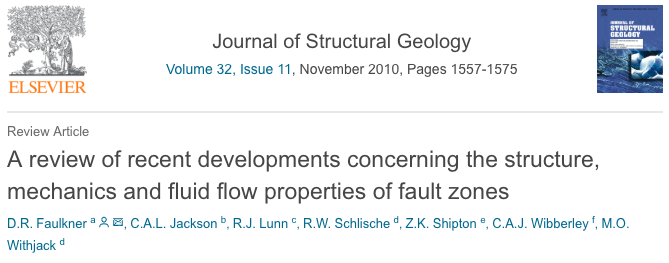 Key
1
post-conference review paper
Case study paper written by PhD supervisor
Review paper written by PhD student
First-ever paper!
First-ever paper in ‘high-impact’ journal
Paper I am most proud of…*ask me why*
2015/JIF= 7.491/citations=80
2010/JIF= 2.622/citations=582
4
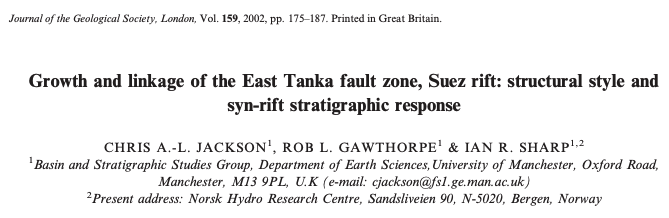 2
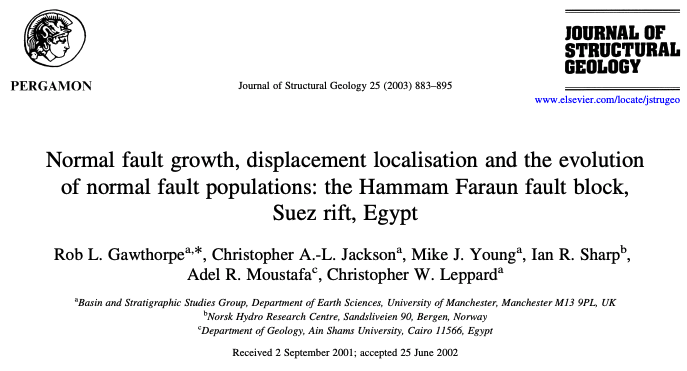 number of citations
6
2002/JIF= 2.683/citations=70
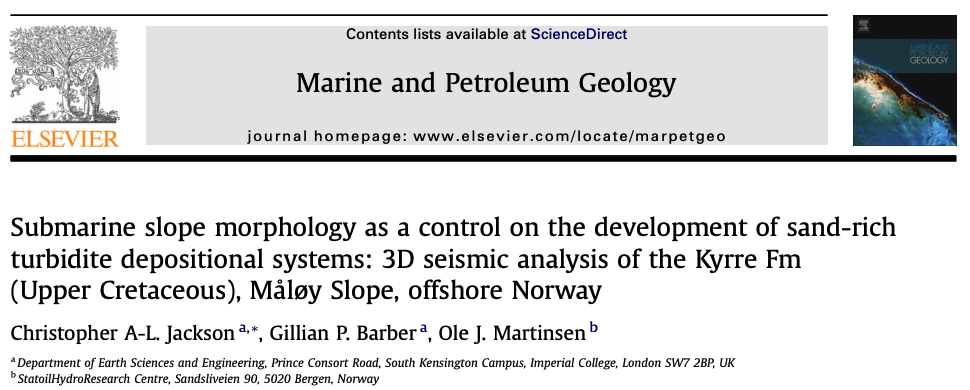 5
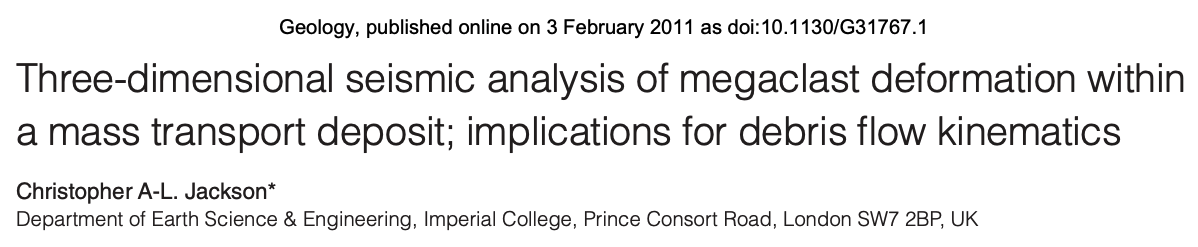 2003/JIF= 2.622/citations=113
2
3
4
2011/JIF= 5.073/citations=34
5
6
2008/JIF= 3.281/citations=30
paper rank
H-index=31 (GoogleScholar)
produced using Publish or Perish software - https://harzing.com/resources/publish-or-perish
H-index=25 (WoS)
[Speaker Notes: One reason is simply to help accrue citations and increase your H-index; this *could* help with securing a job or promotion
However, the link between publishing openly and getting cited more is not clear
Also, metrics such a H-Index and JIF may not fully capture the range of outputs or their likely impact, or the influence of the researcher
So, what are the barriers to being open?]
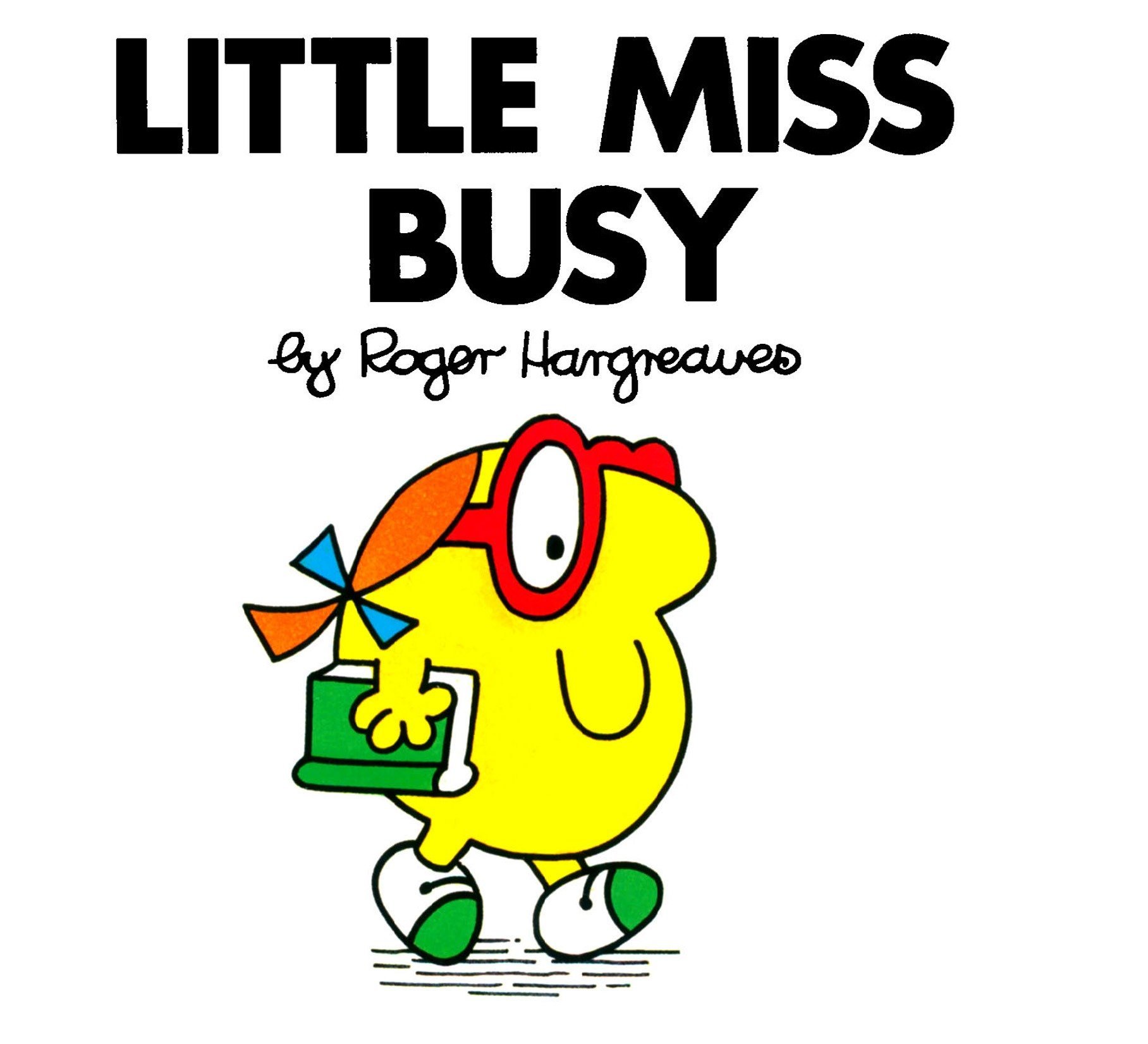 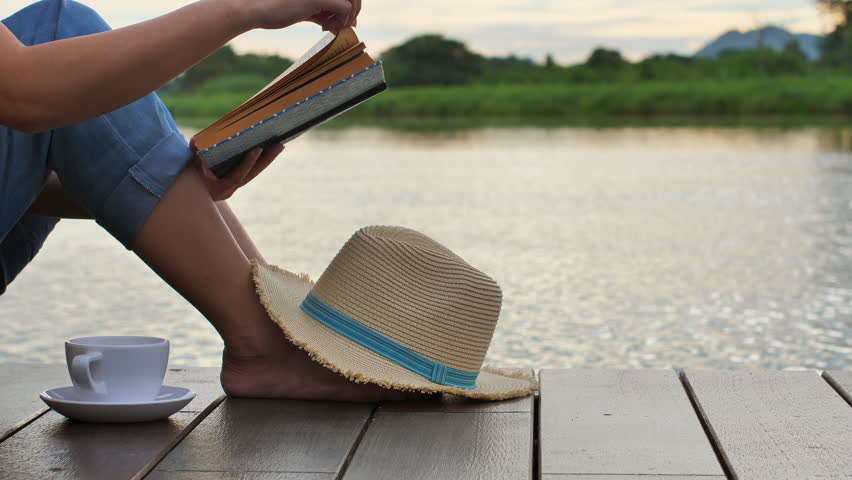 https://www.shutterstock.com/video/clip-30620920-advertisingvacationtime-relax-concept---young-woman-reading
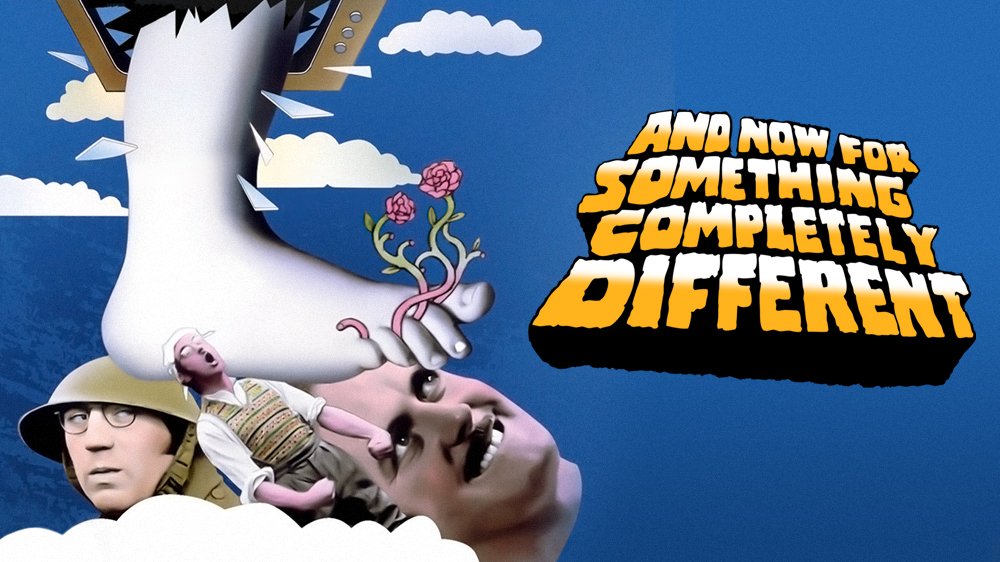 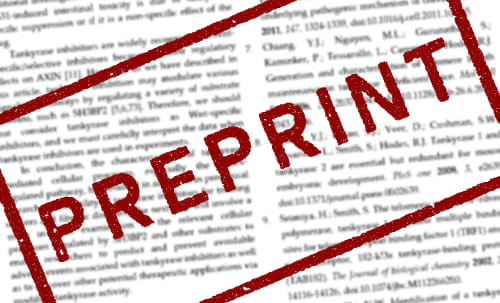 Traditional Publishing…
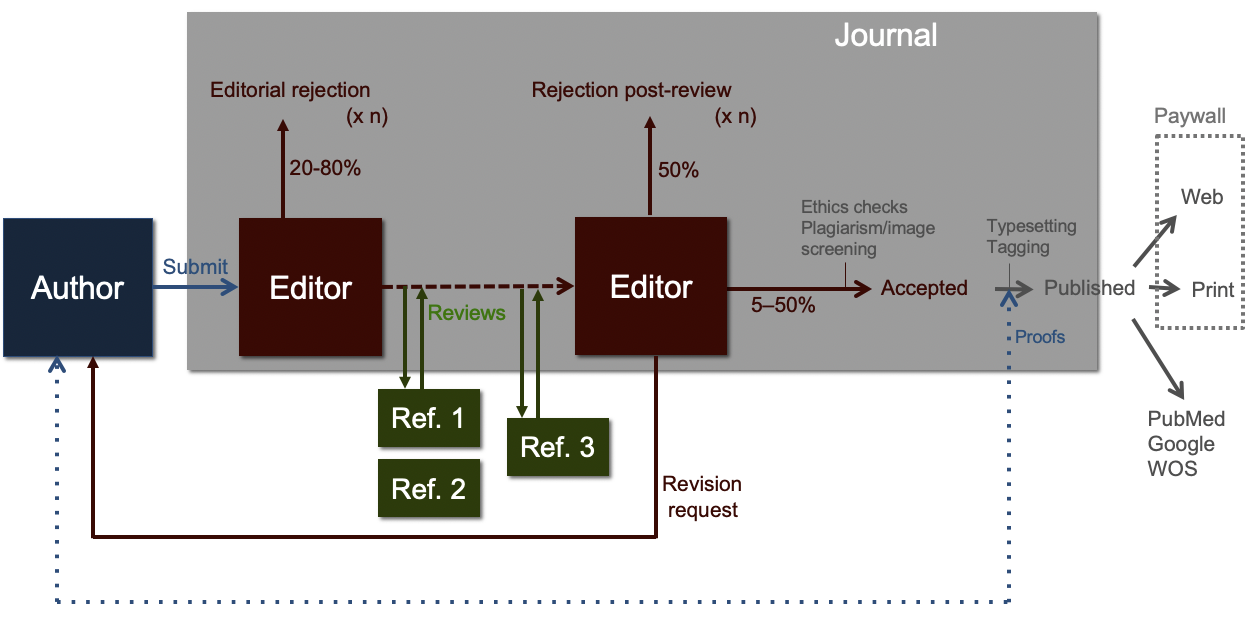 image courtesy
of Richard Sever
What’s a Preprint anyway?
Preprint (n): an unpublished manuscript yet to be certified by peer
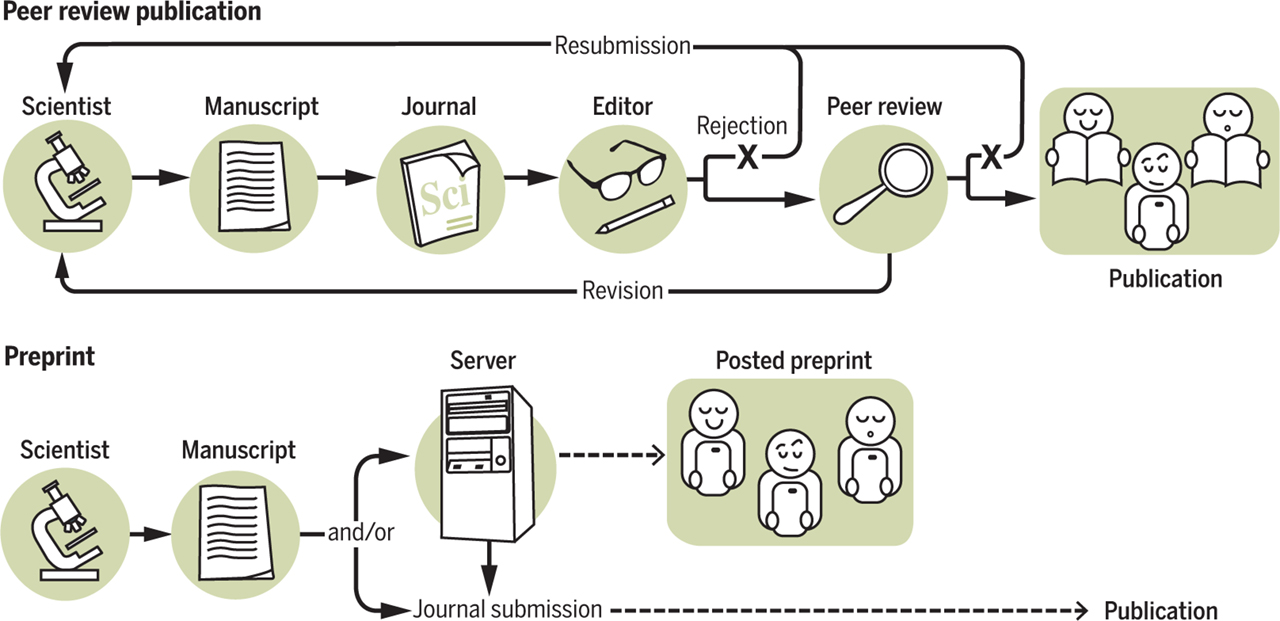 http://asapbio.org/asapbio-attendees-commentary-in-science
Preprint history –
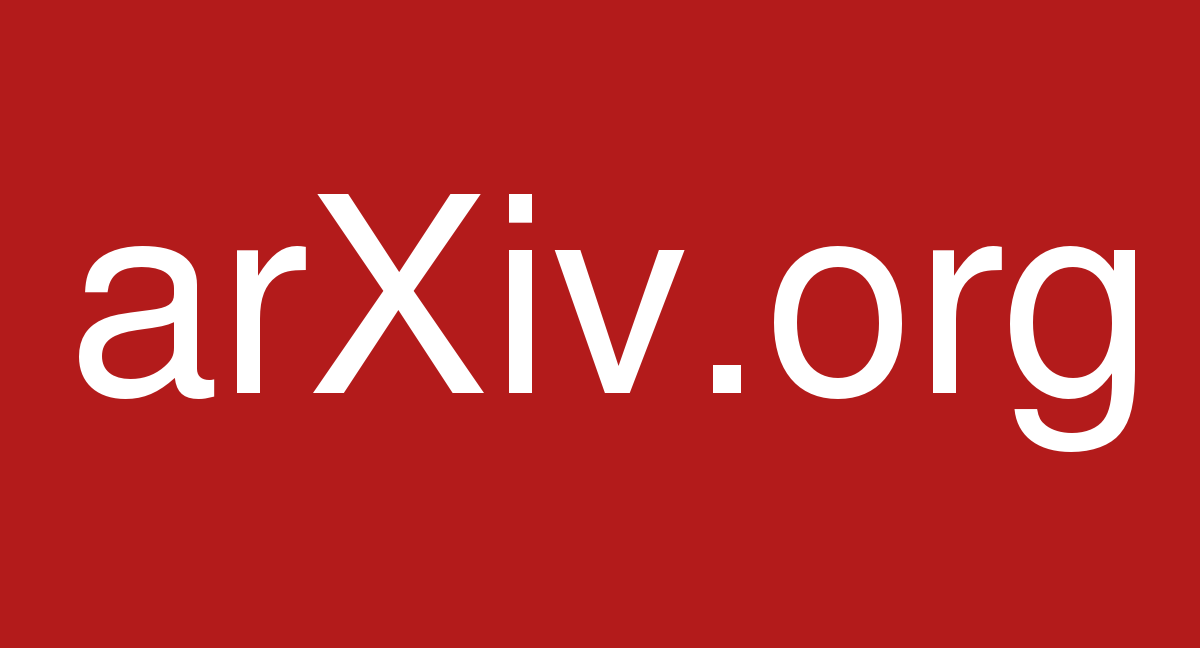 Started in 1991 by Paul Ginsparg for rapid communication of science

Covers mathematics, physics, astronomy, computer science, quantitative biology, statistics, and quantitative finance

Today: >1.3 million total submissions; >1 billion total downloads; >100,000 publications per year; c. 18 million downloads per month
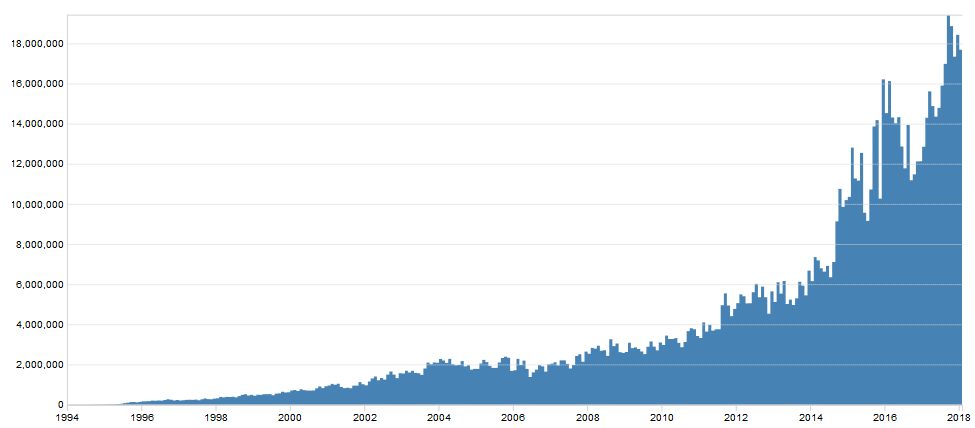 18,000,000
Monthly downloads
10,000,000
2010
2000
Year
Preprint history
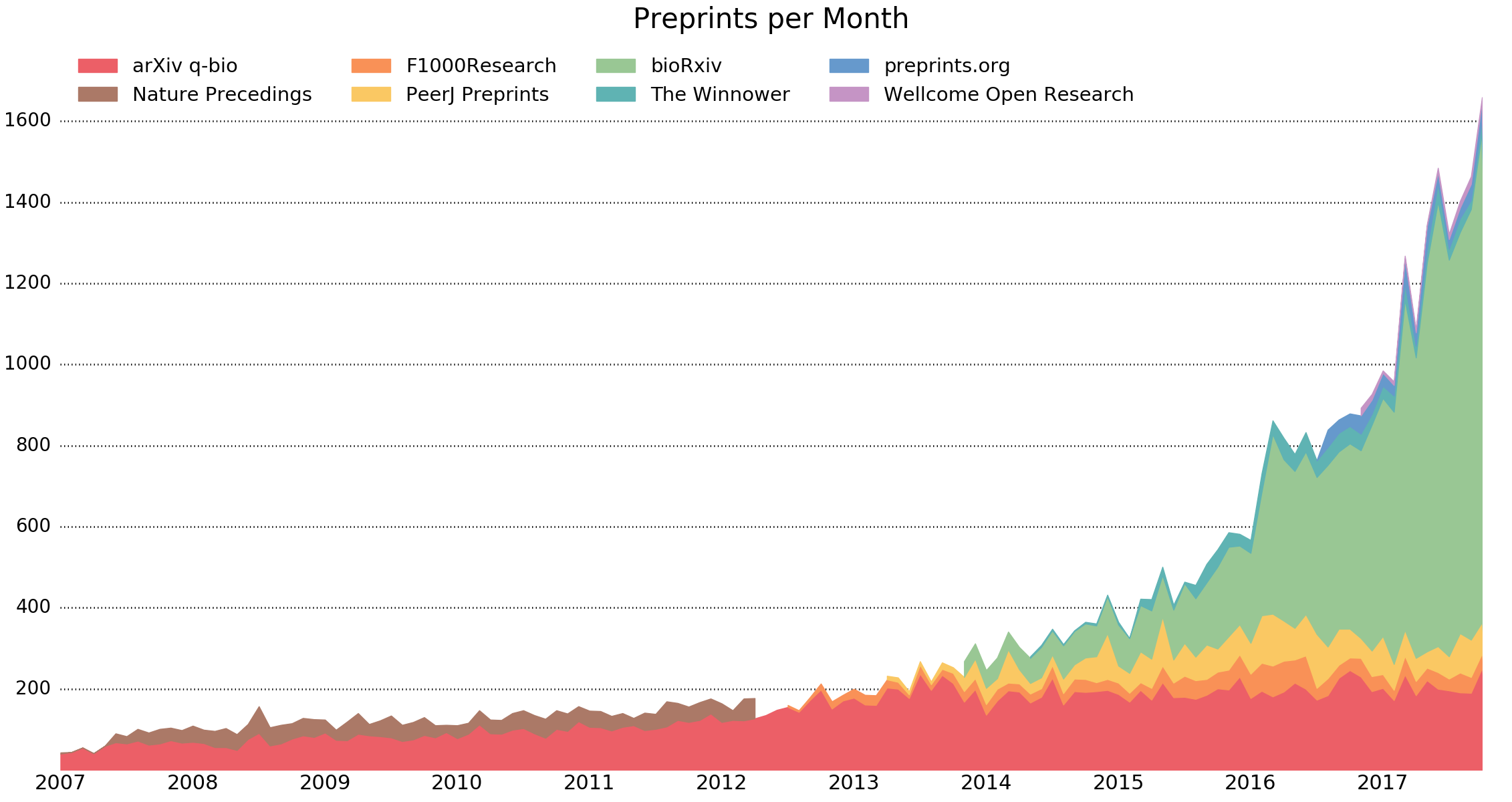 Monthly downloads
Preprints per month
Year
Preprints are not new!

Based on various infrastructure models (e.g. journal- vs. community- vs. funder-led)
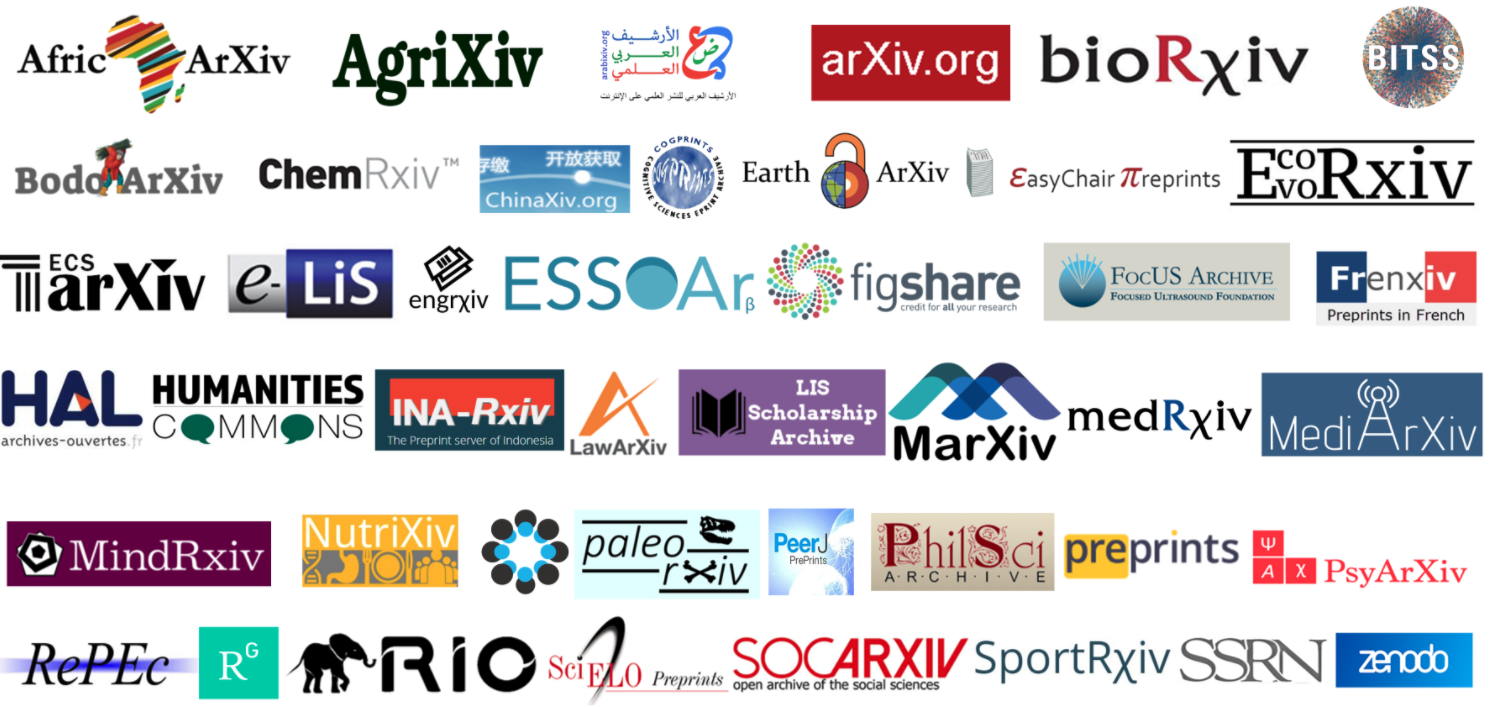 It’s not just about biomedical science and health…
Source: https://github.com/OpenScienceMOOC/Module-6-Open-Access-to-Research-Papers/issues/25
[Speaker Notes: There are a LOT of preprint servers; maybe as many as >50
Preprint servers can be generic (e.g. preprints.org), or discipline- (e.g. ArXiv, EarthArXiv) or region-specific (e.g. AfricArXiv)
These servers span a huge range of topics, yet much if not all of the discourse relates to biomedical-science related preprints and preprint culture
Maybe the reason for this is obvious; biomedical science feeds into medicine and healthcare, which everyone has an active stake in
And the stakes are high when consider human health…]
Support from publishers
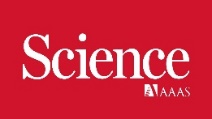 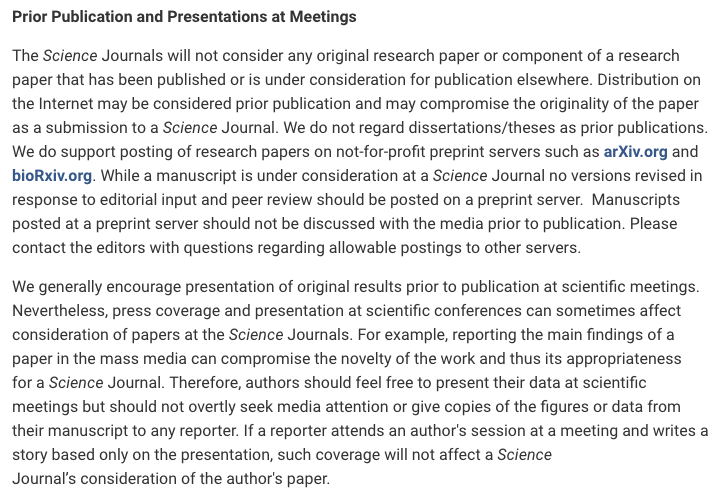 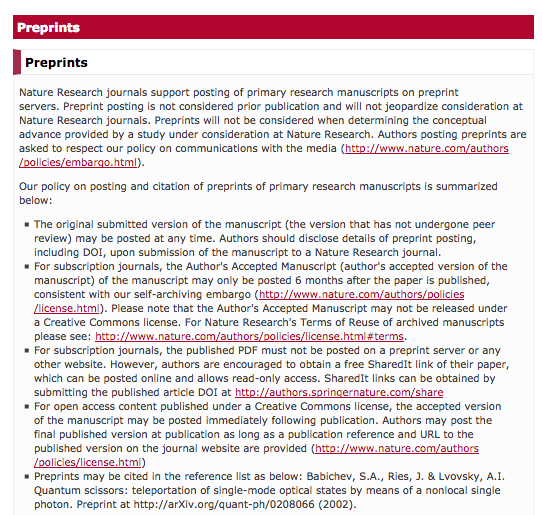 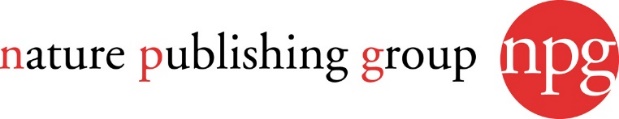 http://www.sciencemag.org/authors/science-journals-editorial-policies (Friday 6th April 2018)
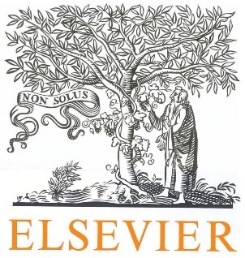 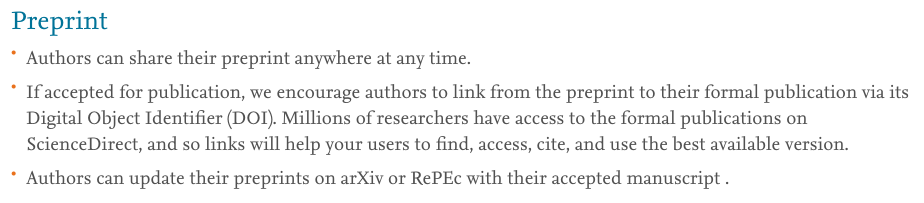 https://www.nature.com/authors/policies/preprints.html?foxtrotcallback=true (Friday 6th April 2018)
https://www.elsevier.com/about/our-business/policies/sharing (Friday 6th April 2018)
Support from funders
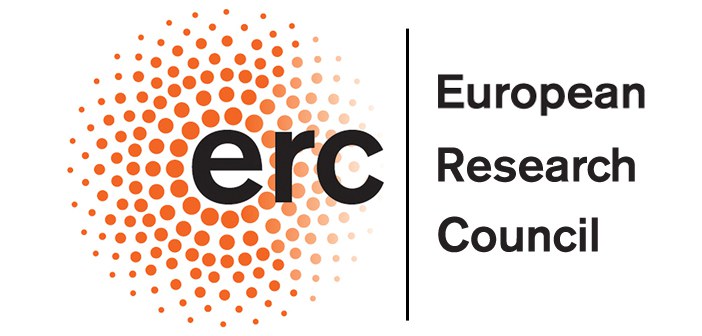 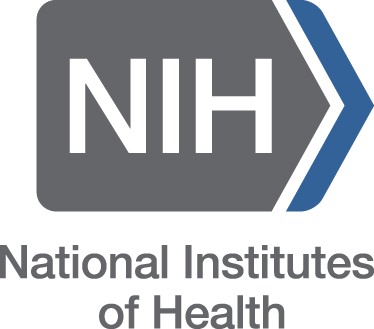 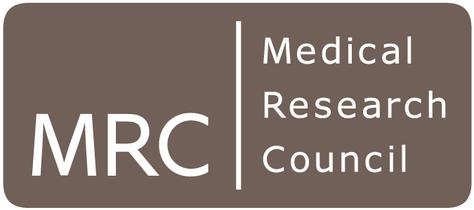 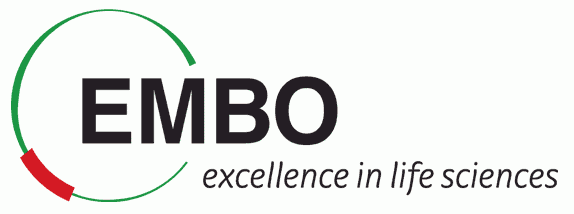 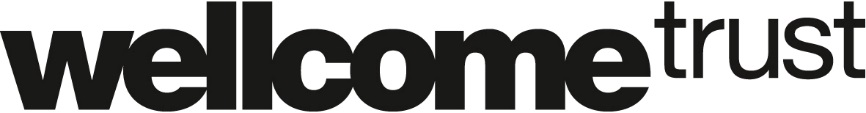 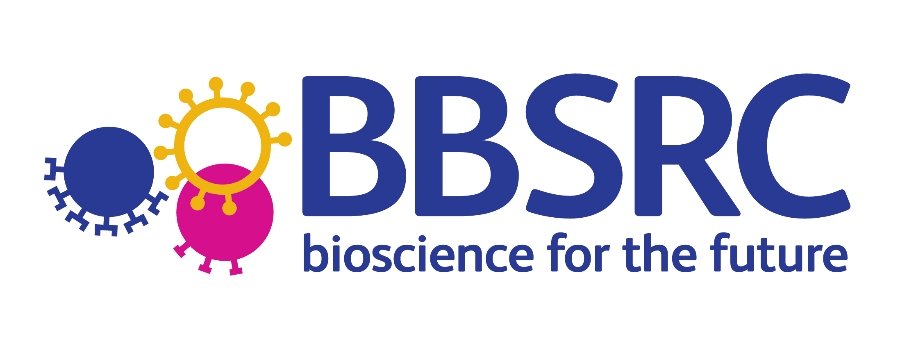 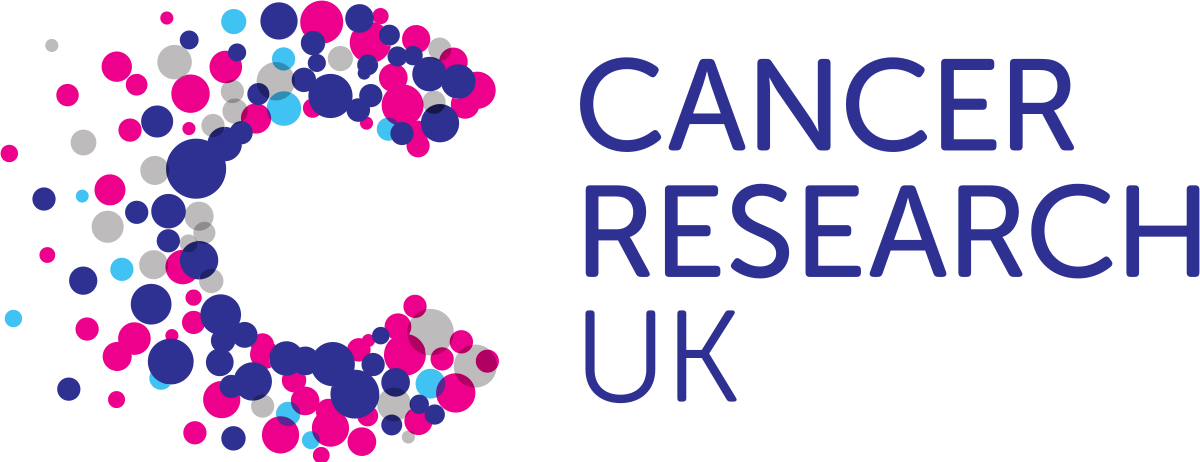 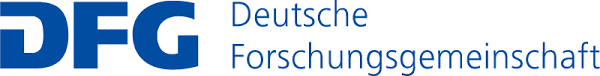 Support from universities
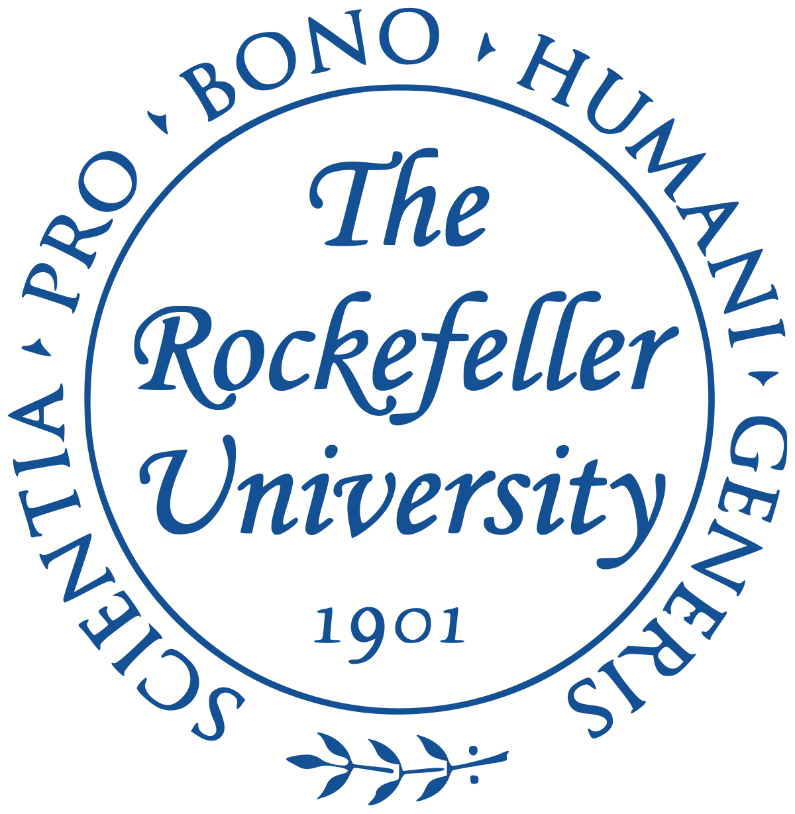 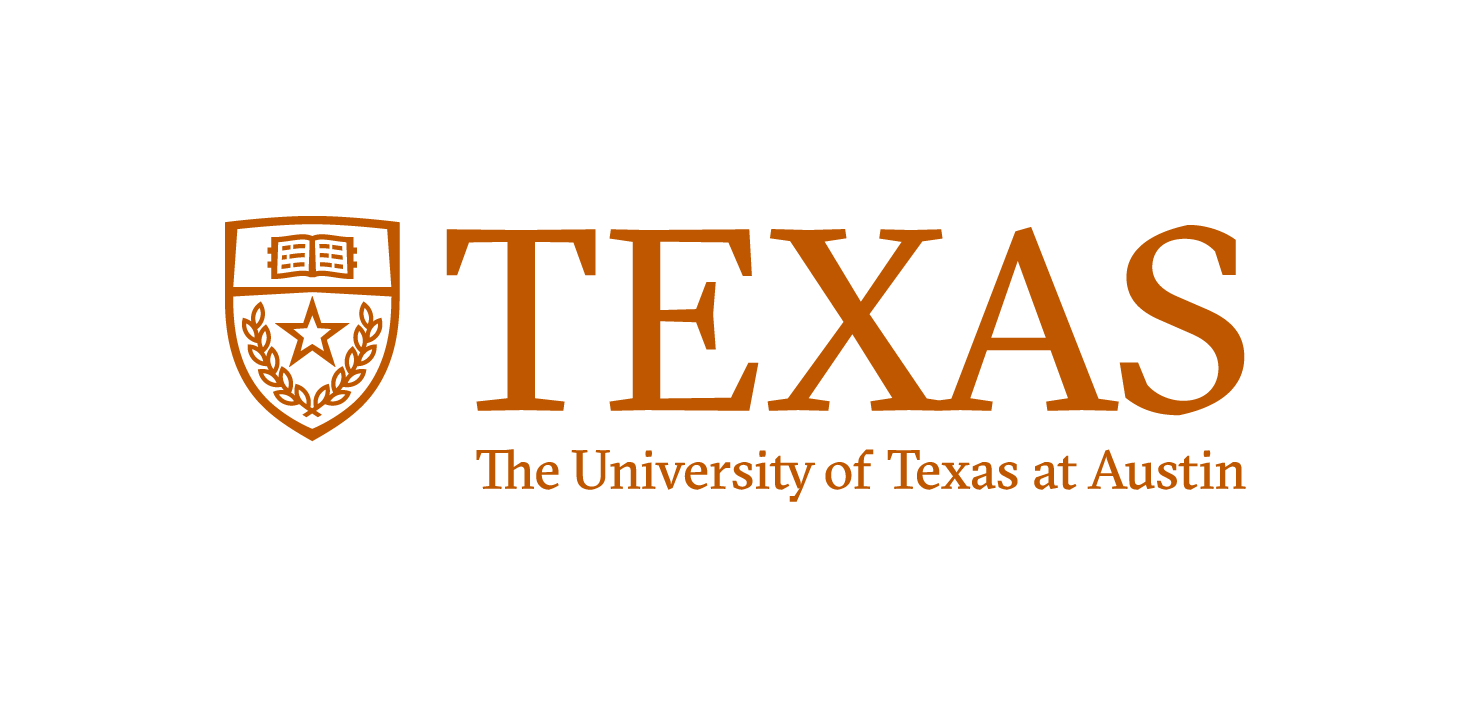 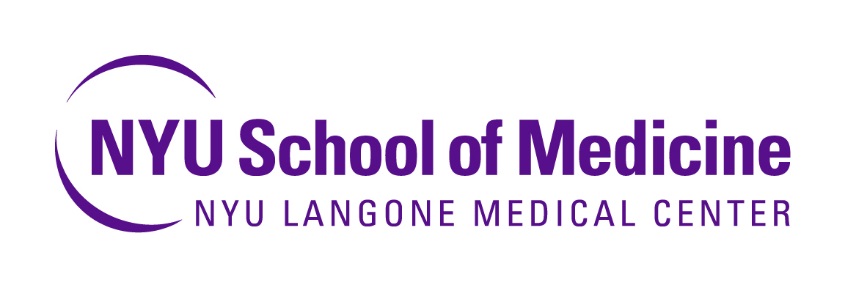 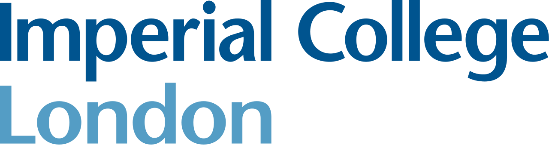 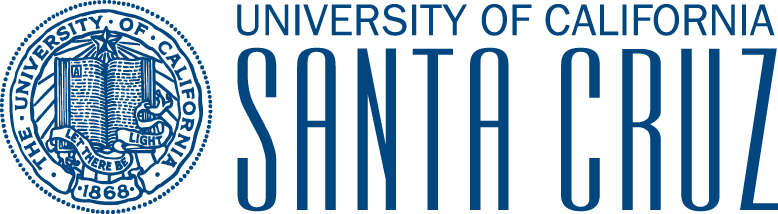 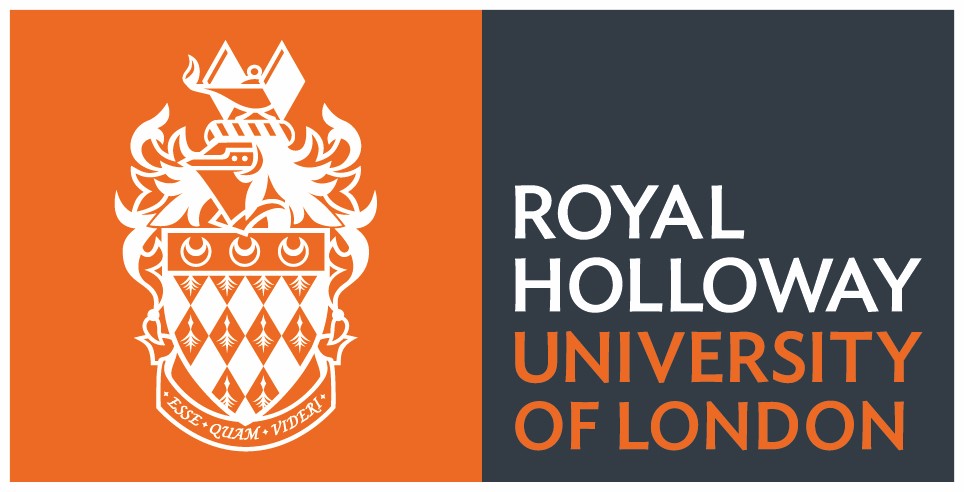 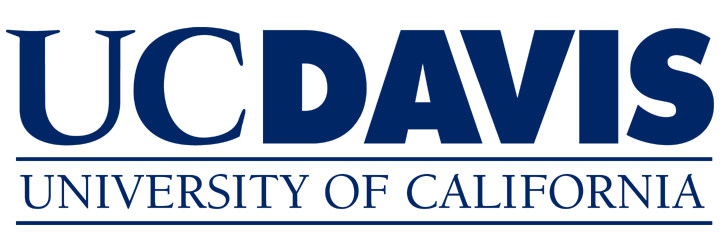 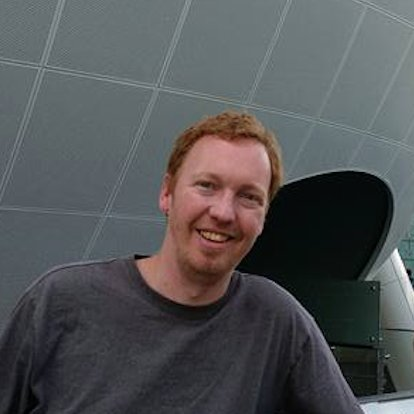 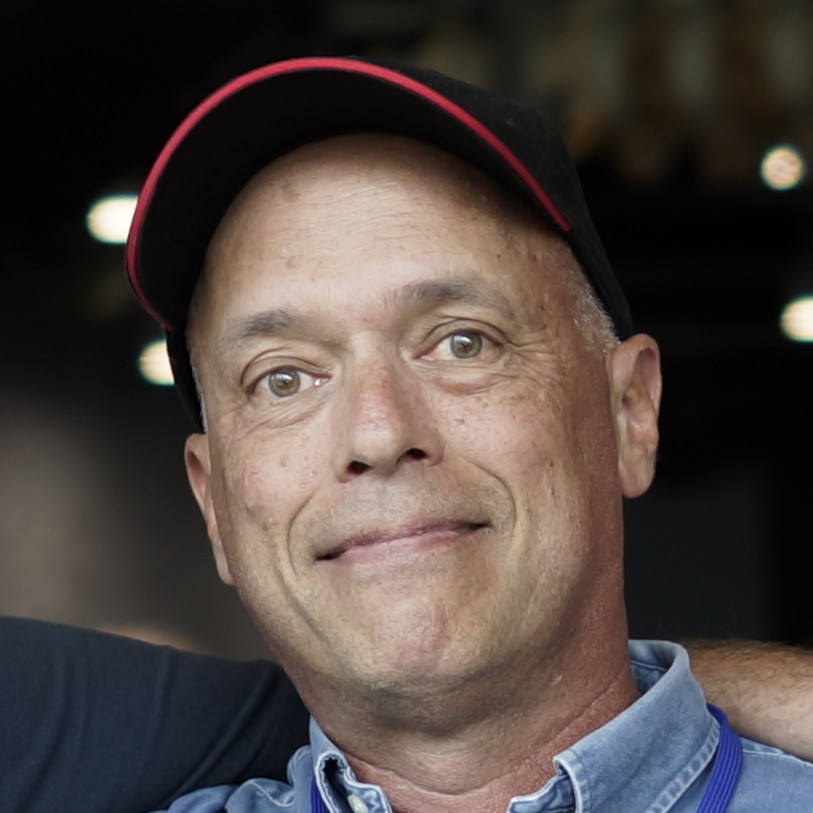 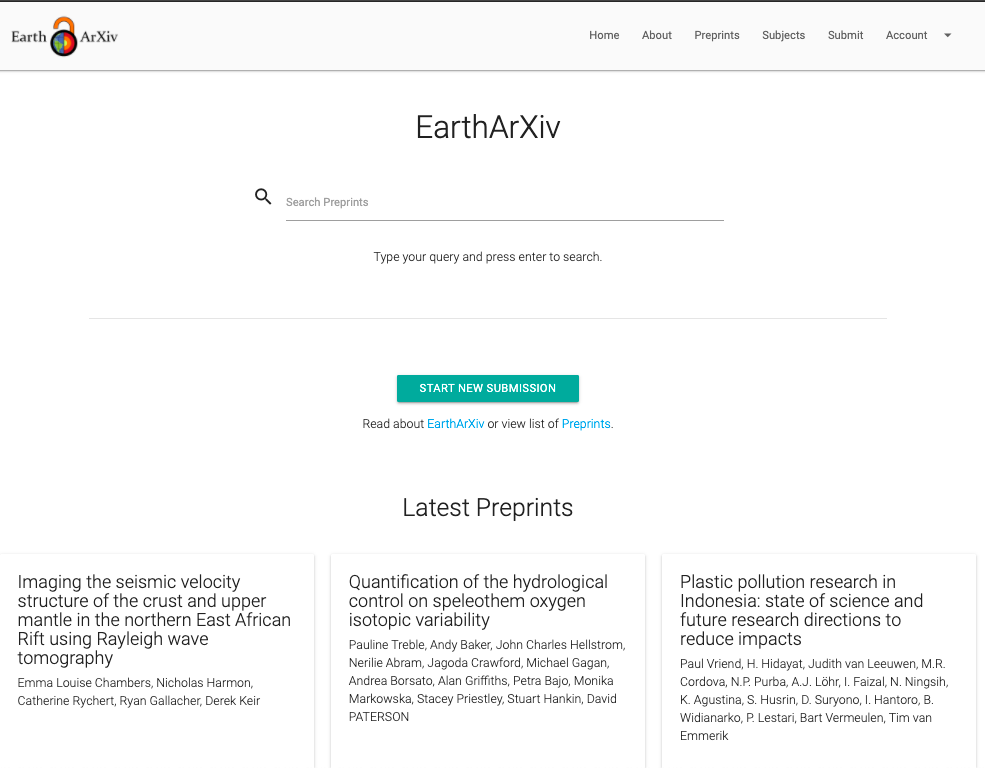 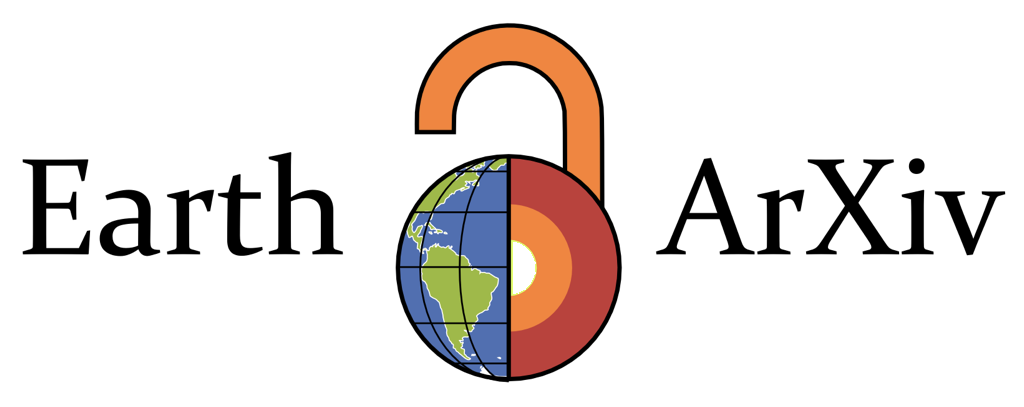 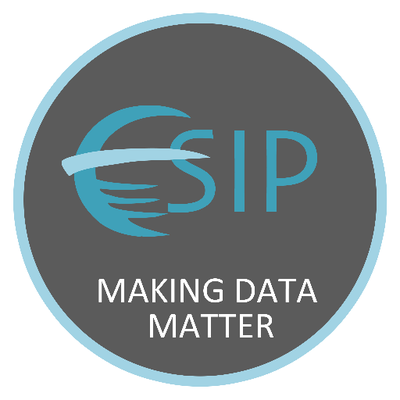 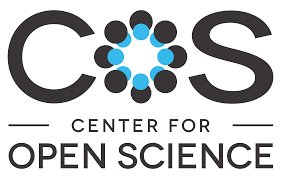 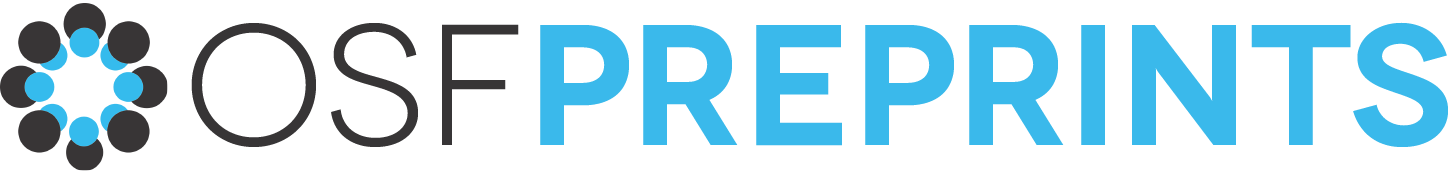 August 2020
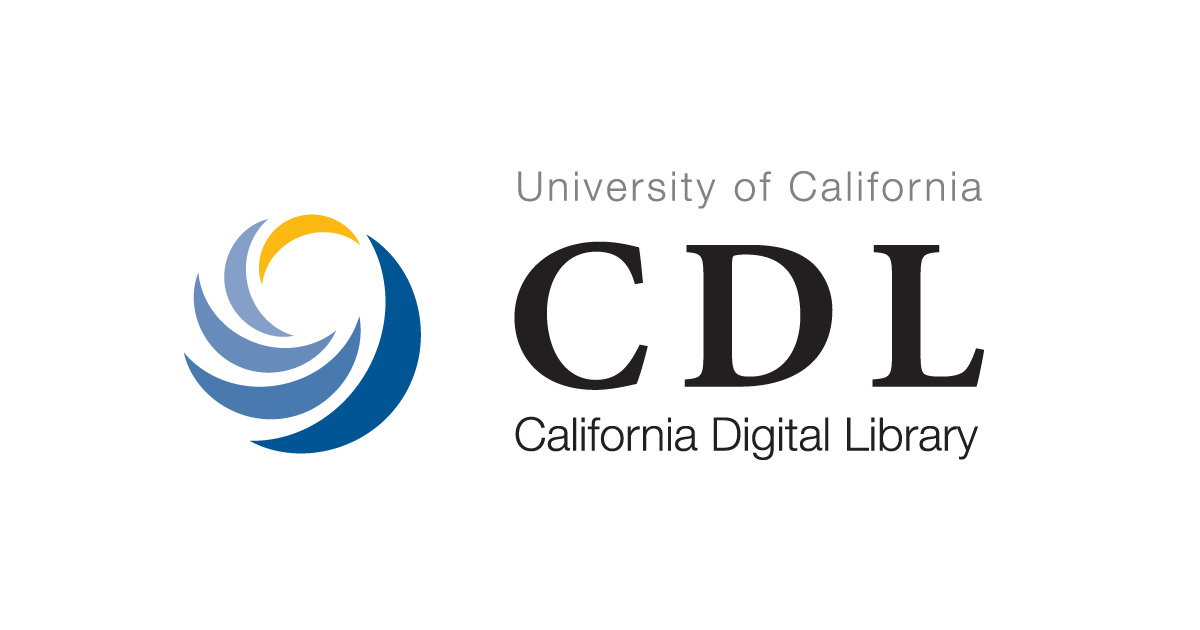 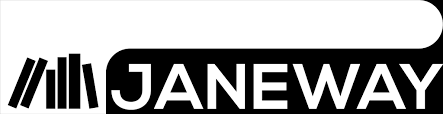 [Speaker Notes: So, with some infrastructure in place, we set off promoting the service to Earth Scientists and, more generally, educating them as to what preprints are and how they may benefit from their use]
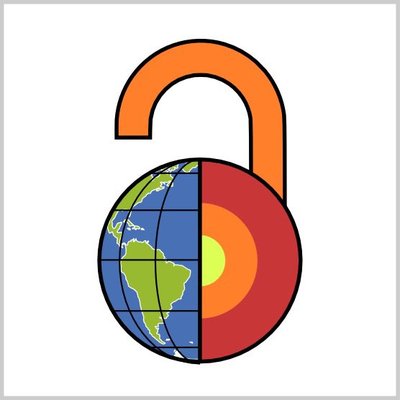 EarthArXiv.org
moderation policy
What does EarthArXiv not accept?

Papers reading as a personal attack, airing of grievances, or insulting to a group/class of people. Racist and derogatory language will not be tolerated
Commentaries and opinion pieces
Posters (cf. ESSOAr)
Theses and course projects (see www.thesiscommons.org)
Software articles
What does EarthArXiv accept?

Research articles
Review papers
Case studies
Technical notes (e.g. new instrumentation or analysis methods)
Confirmatory studies
So-called ‘null’ results (i.e. results that not supporting a hypothesis)
Dataset description papers
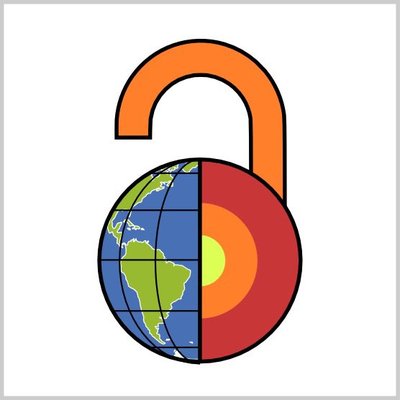 EarthArXiv.org
moderation policy
Fraud and Plagiarism

EarthArXiv takes fraud and plagiarism very seriously. 
Should the Board deem fraud or plagiarism to have occurred, the paper will be immediately removed from EarthArXiv
Publication and hosting of your paper

Upon moderation, EarthArXiv agrees to publish your paper by assigning a DOI

EarthArXiv is not a journal and does not evaluate the scientific quality of a paper. Once a paper passes moderation and is published, it persists on the system indefinitely. N.B. EarthArXiv reserves the right to remove papers after publication if fraud or plagiarism is identified (see right).

EarthArXiv will provide free online hosting of your paper as long as it is operational
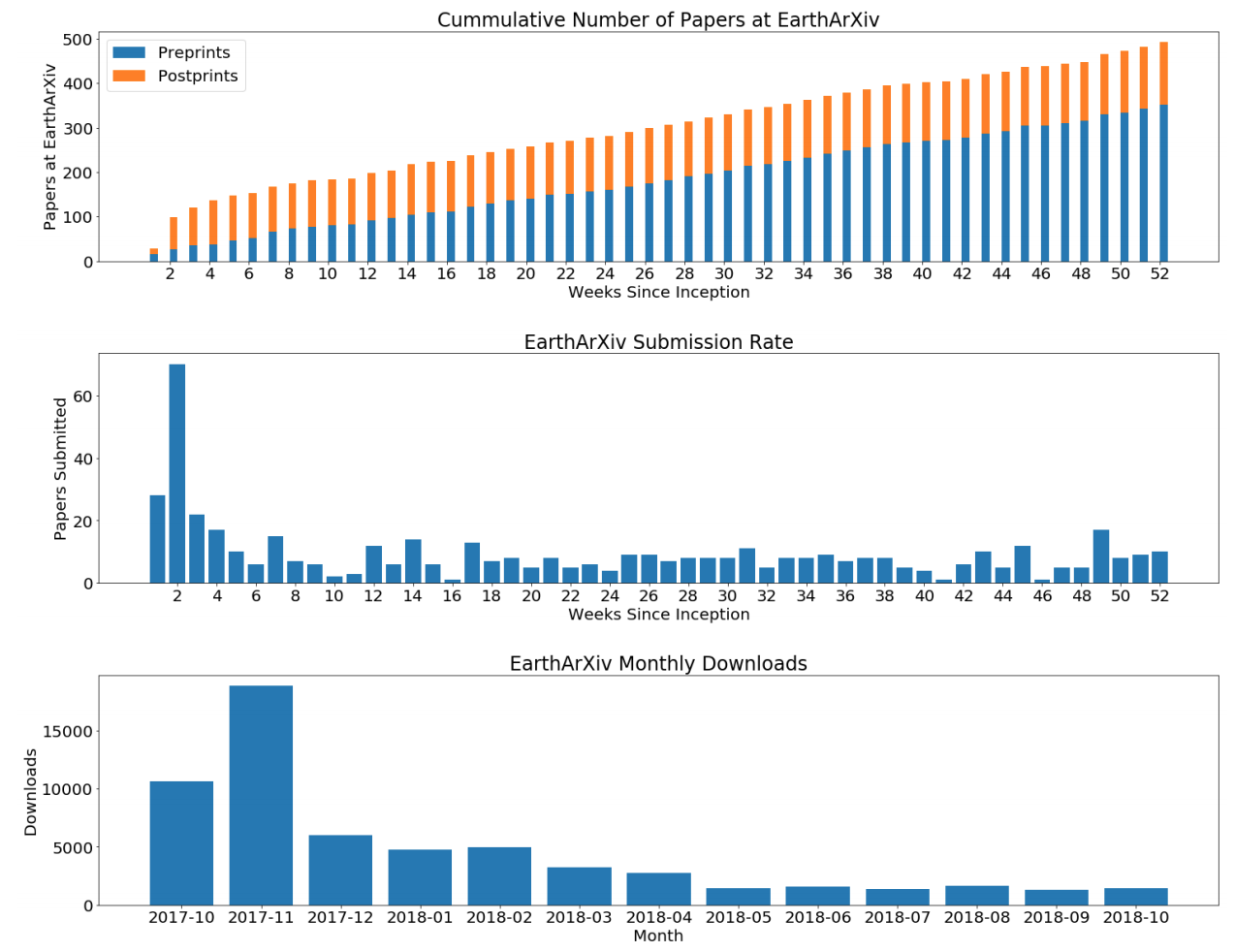 >680 submissions
https://eartharxiv.org/kftsv/
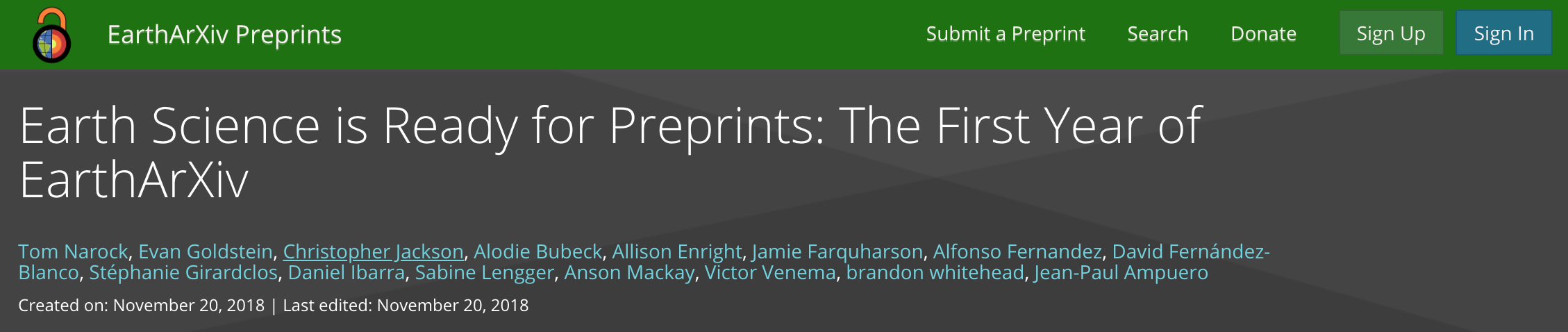 c. 10 submissions
per week
1000 downloads
per week
[Speaker Notes: EarthArXiv is one year old and doing very well…]
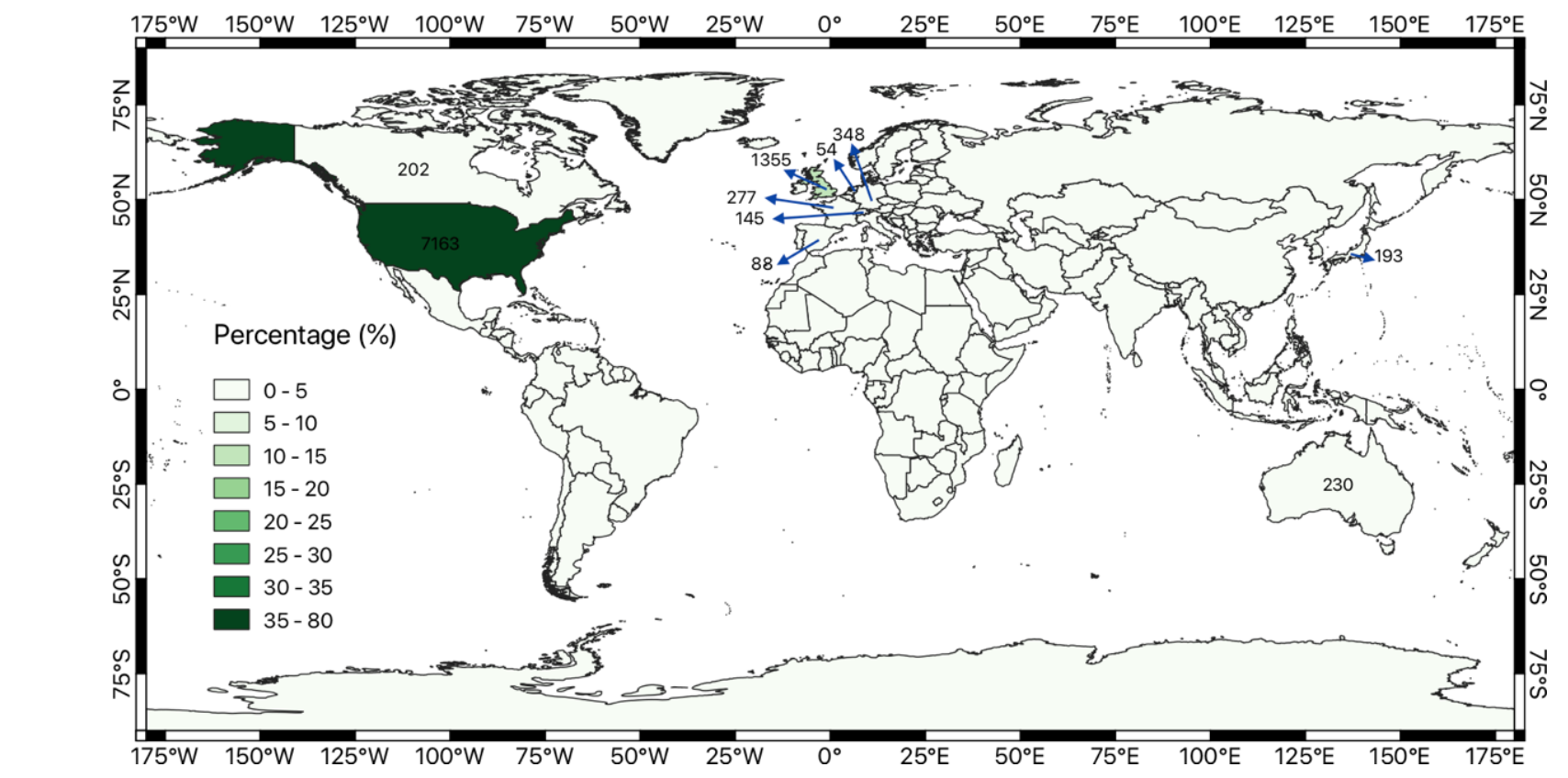 [Speaker Notes: Potential for global impact, but it’s important to think about why certain regions are not engaging; i.e. what is their incentive structure for being open?]
You should consider submitting a preprint if:
You are seeking to communicate your scientific findings without delay

You want everyone to have access to your work

You want feedback on your work from the community
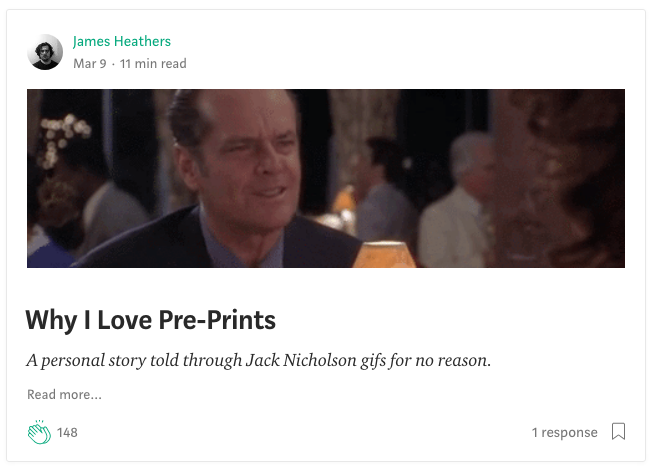 https://medium.com/@jamesheathers/why-i-love-pre-prints-9d727eeb22b8
Publishing pre-prints sends a message I want to send. They say I am willing to talk. They say I want to participate in open culture. Please read my stuff.
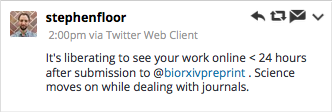 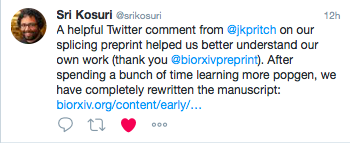 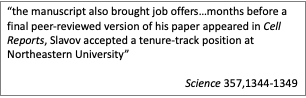 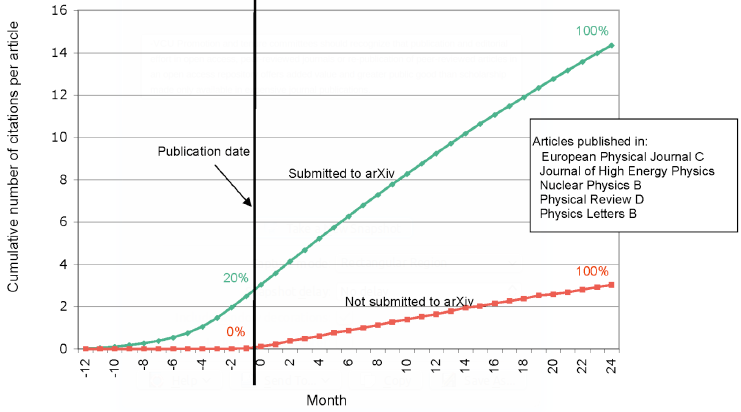 http://whyopenresearch.org/
[Speaker Notes: Rapid communication 
Greater exposure
More citations, faster]
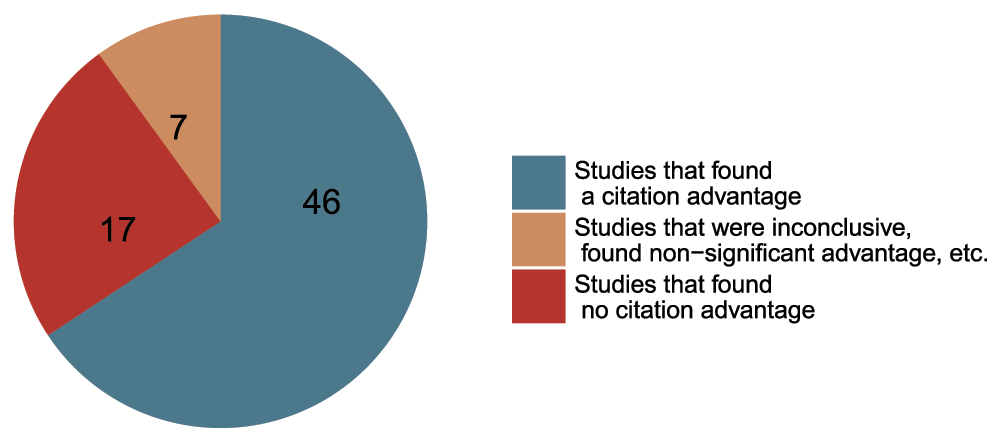 Data from The Open Access Citation Advantage Service, SPARC Europe, accessed March 2016 -http://f1000research.com/articles/5-632/v3
[Speaker Notes: Academics are vein, thus appeal to this part of their personalities]
Decoupling promotes innovation in peer review
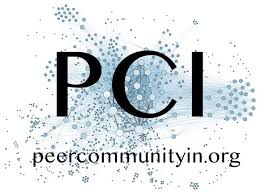 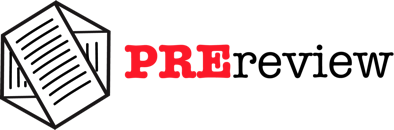 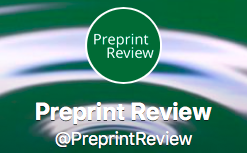 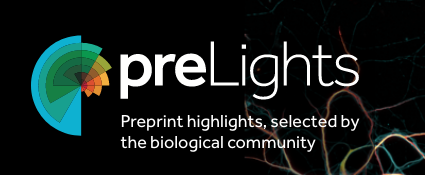 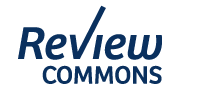 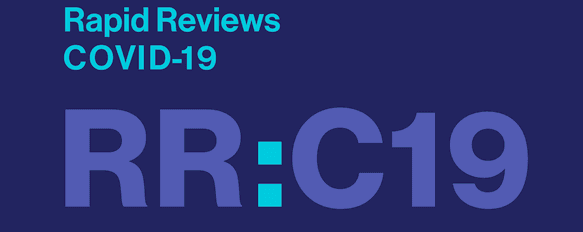 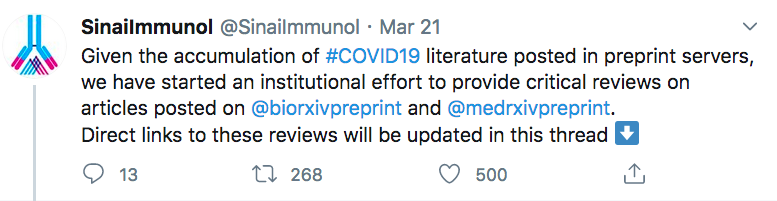